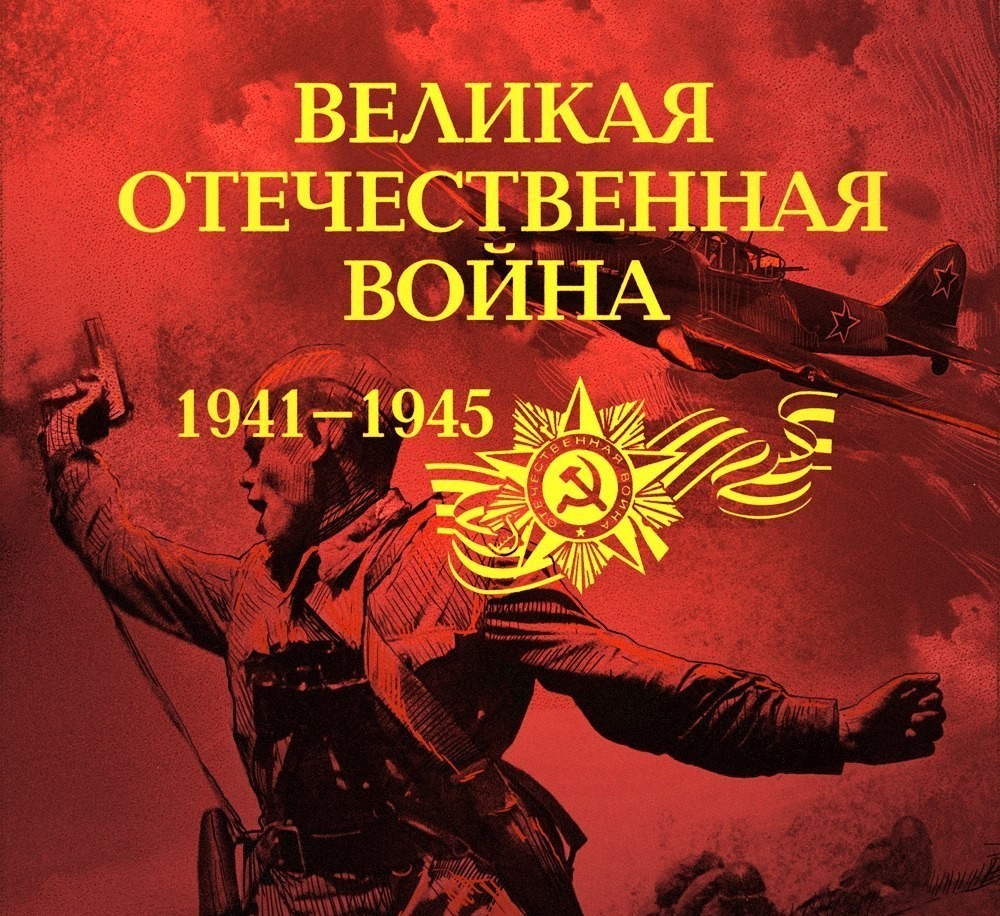 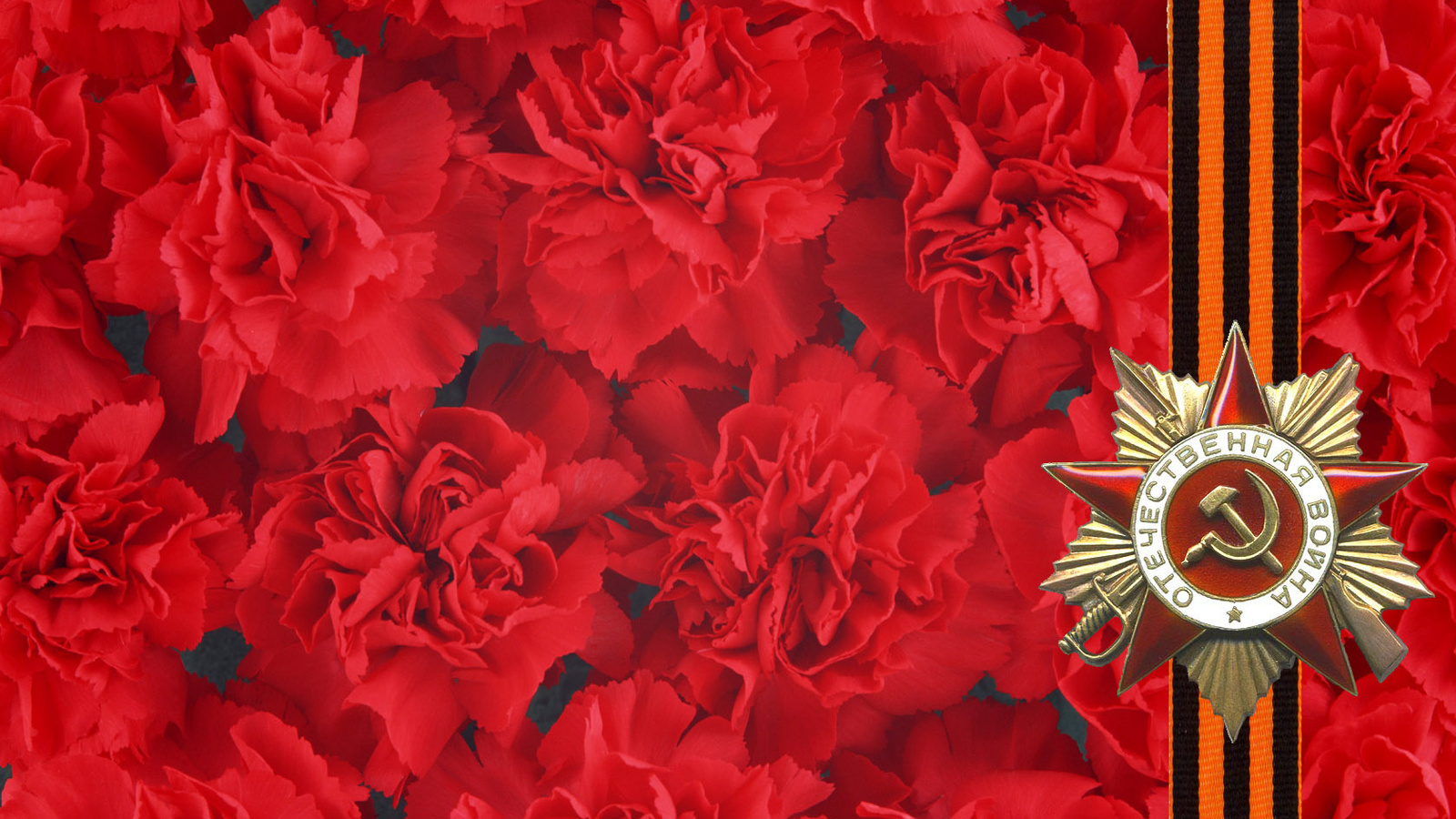 Великая Отечественная война началась 22 июня 1941 года в 4 часа утра вероломным нападением немецко-фашистских войск гитлеровской Германии на СССР, и продолжалась 3 года 10 месяцев и 18 дней или 1418 дней и ночей, завершившись восстановлением государственной границы СССР от Баренцева до Черного моря к 7 ноября 1944.
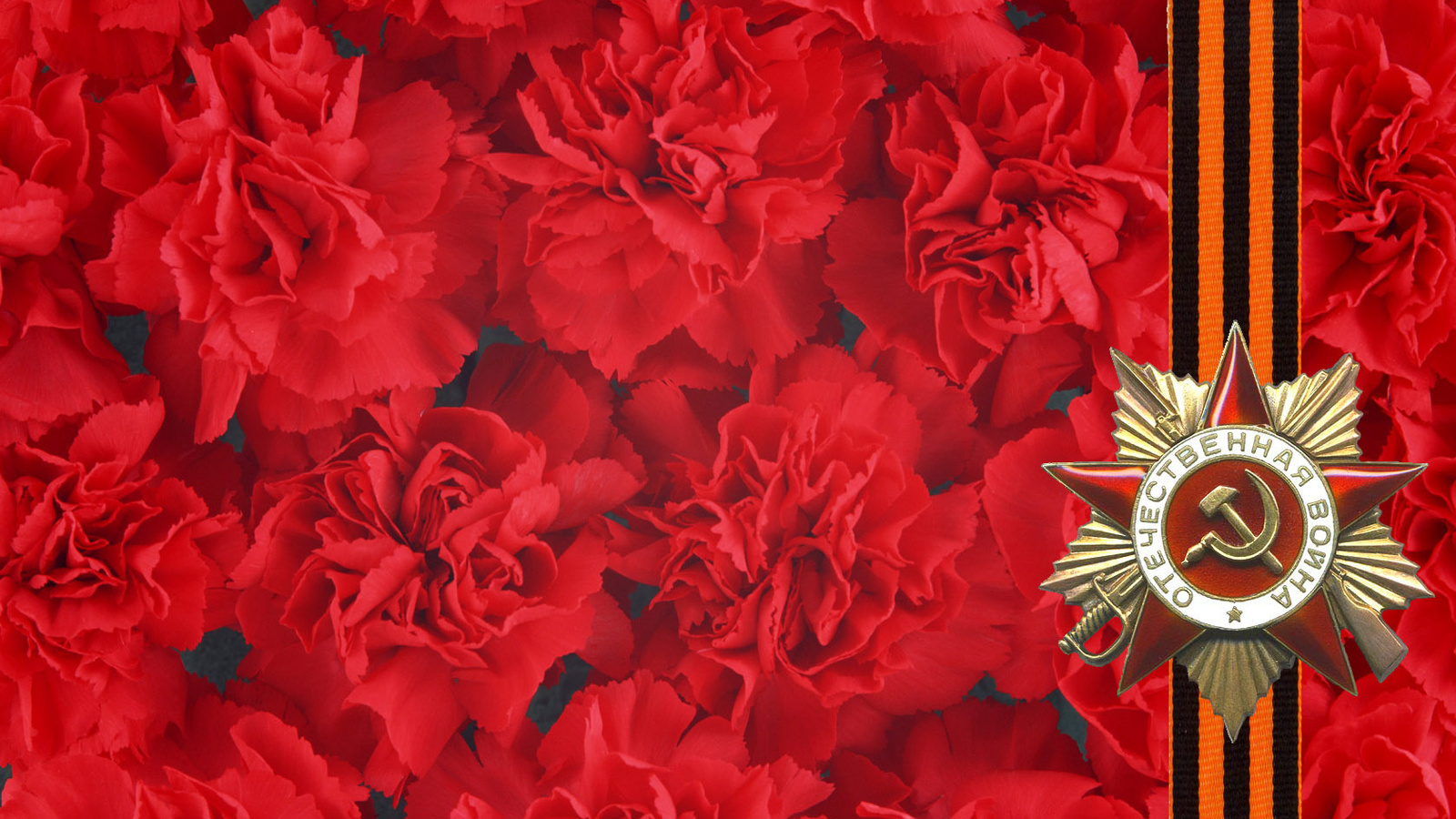 Брестская Крепость
Первой крепостью, принявшей на себя удар врага, стала Брестская Крепость. Героическая оборона Брестской крепости длилась с 22 июня до 20-х чисел июля 1941 г. В обороне принимало участие около 4 тысяч человек. Среди защитников Брестской крепости были представители более чем 30 наций и народностей.
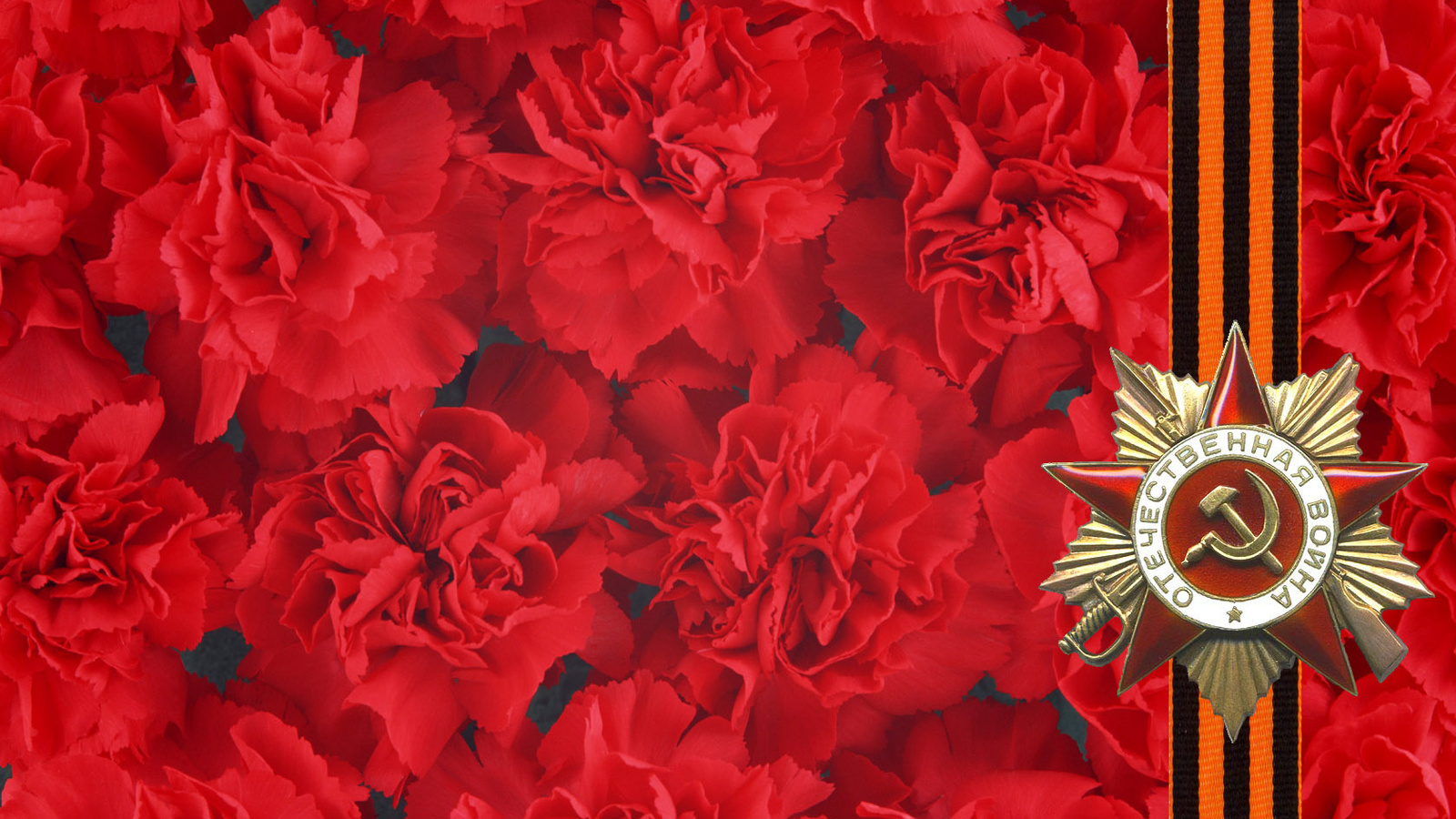 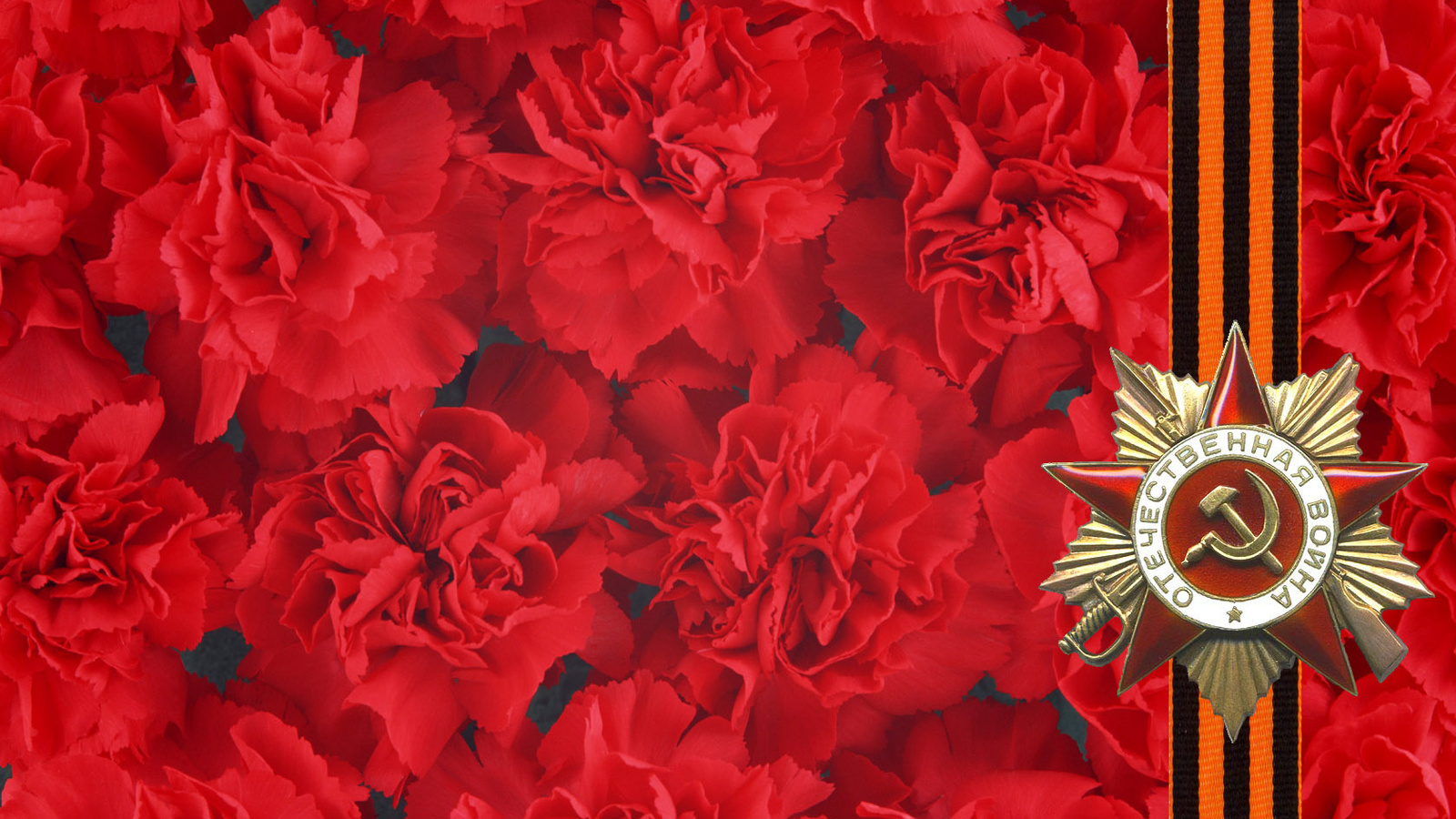 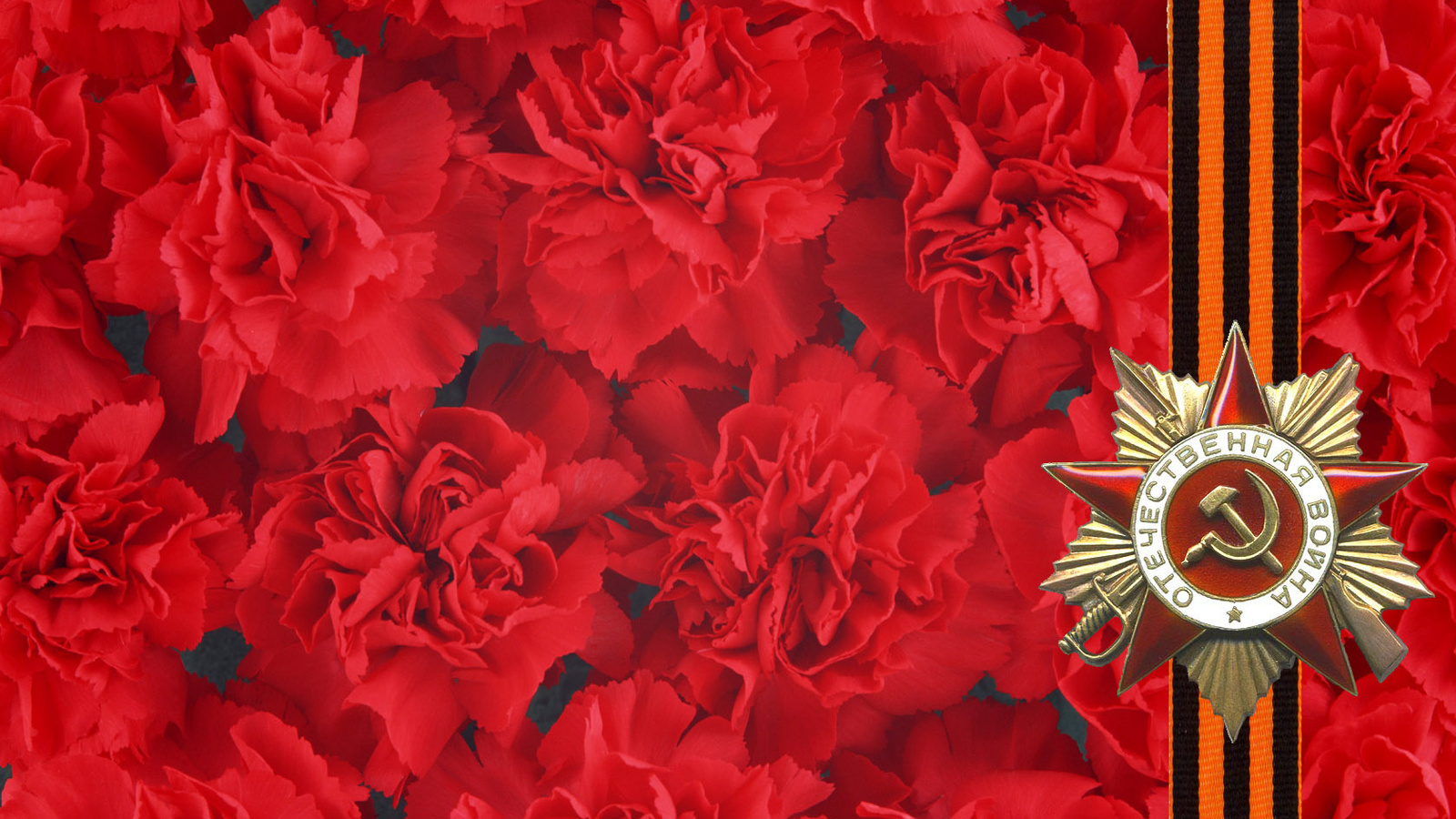 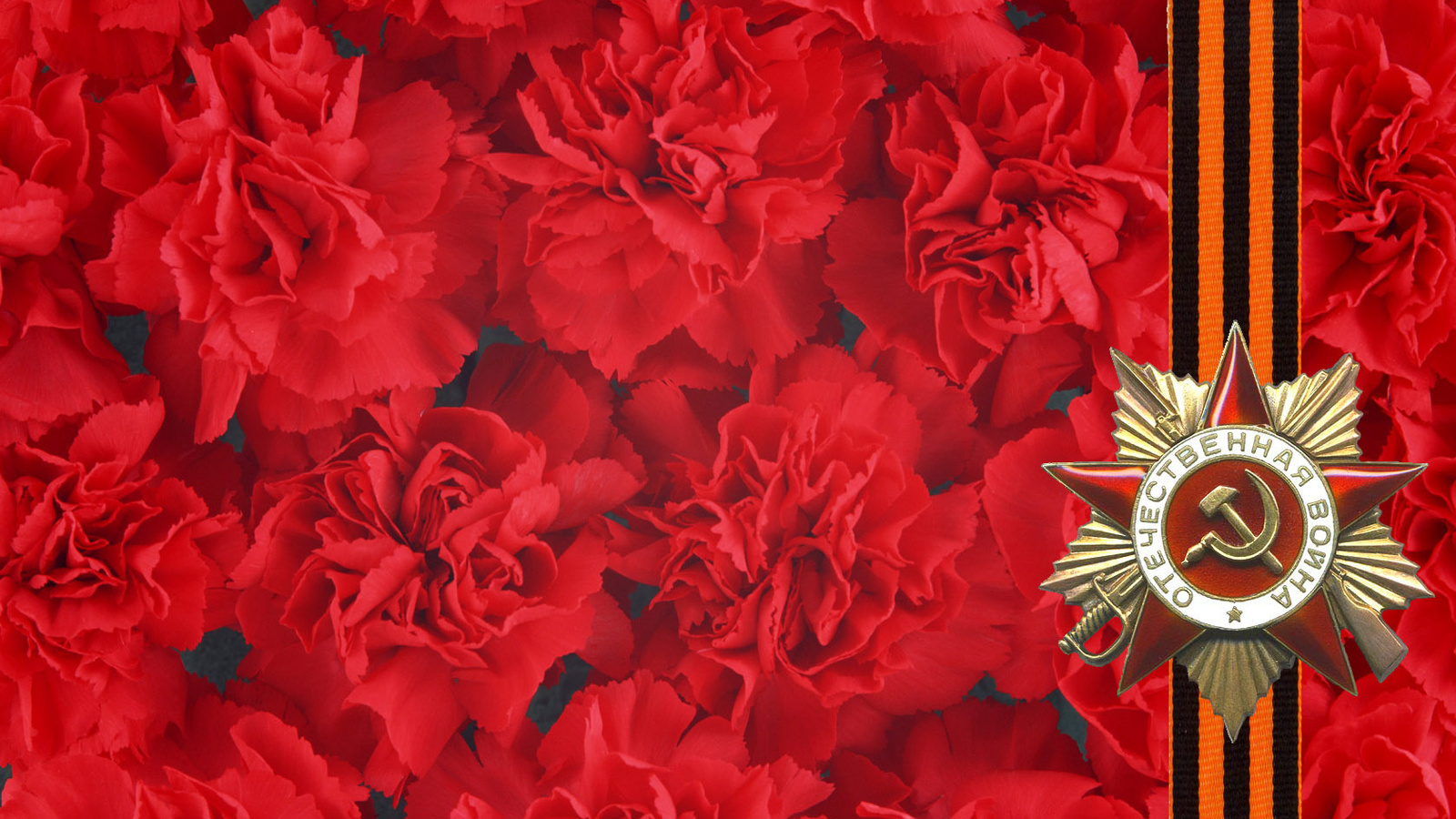 Московская битва
Битва под Москвой продолжалась с 30 сентября 1941 года по 20 апреля 1942 года – первое крупное сражение, в ходе которого были разбиты нацистские войска, одно из ключевых событий Великой Отечественной войны, во многом определившее их последующий ход.
В ней с обеих сторон участвовало 3 миллиона человек. В результате советские войска отбросили противника на 100–350 километров от Москвы, но стратегическая инициатива продолжала оставаться за Германией.
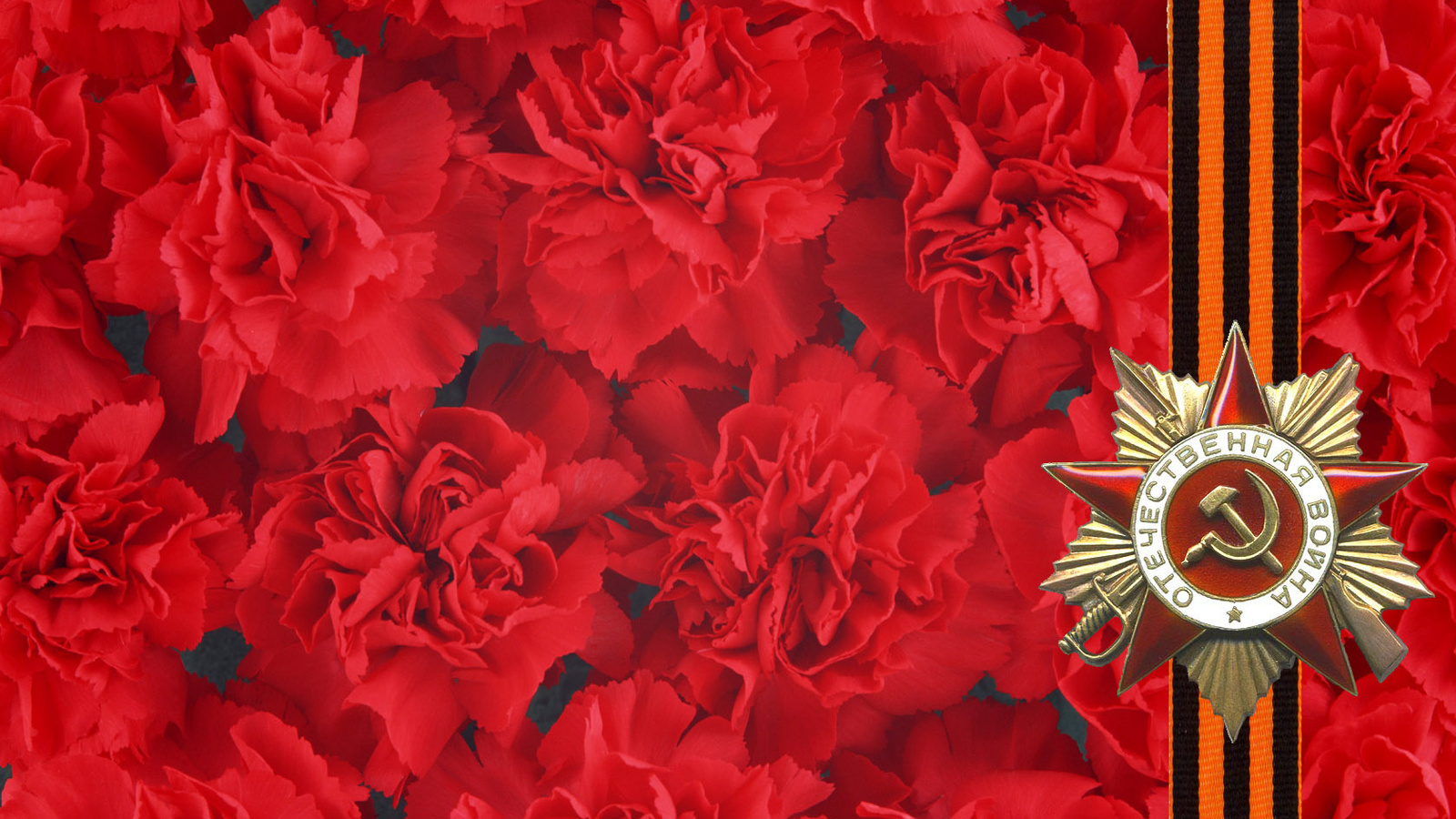 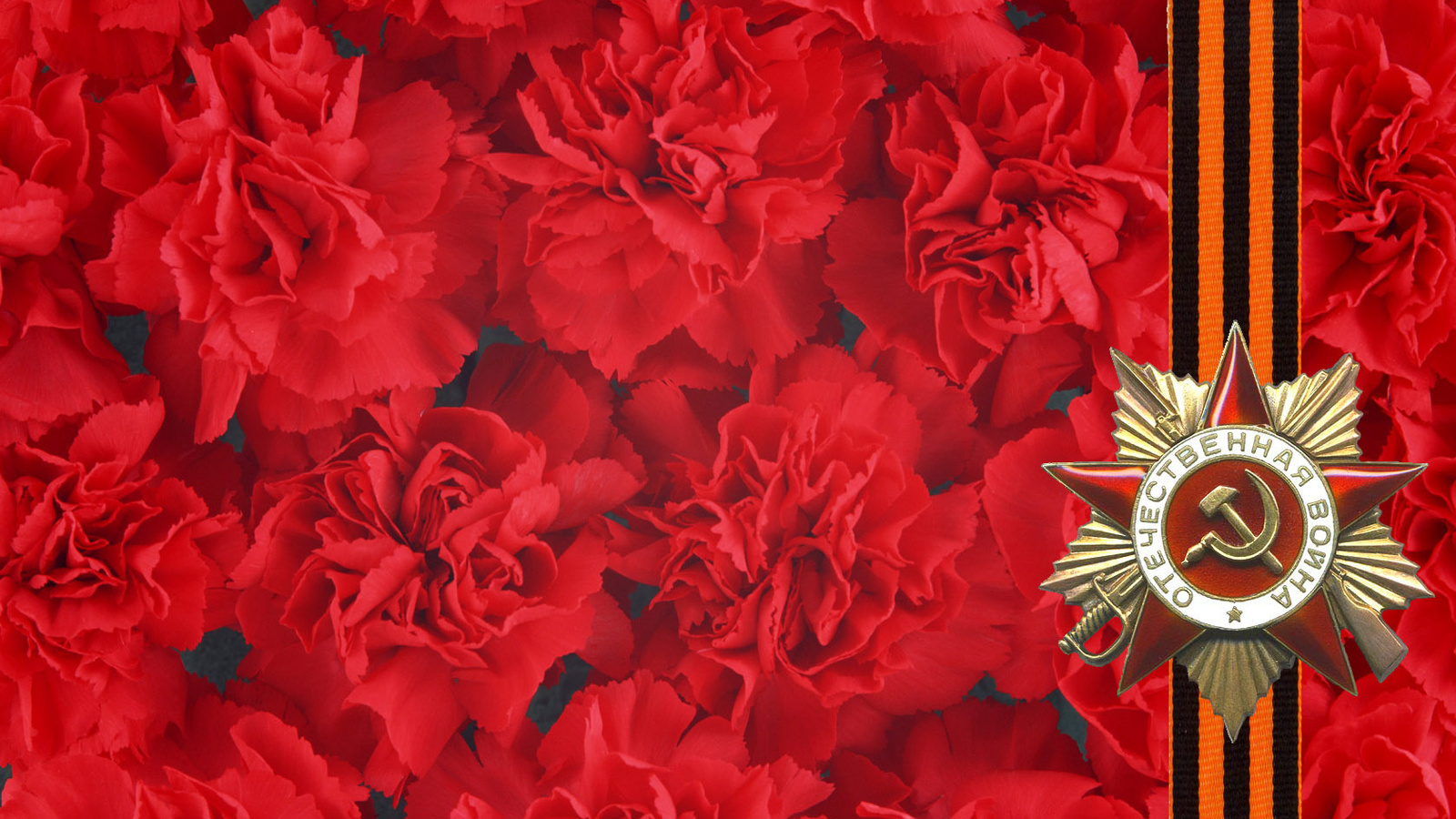 Блокада Ленинграда
Самое трагическое и страшное событие Великой Отечественной - Блокада Ленинграда (ныне Санкт-Петербург) длилась с 8 сентября 1941 года по 27 января 1944 года (блокадное кольцо было прорвано 18 января 1943 года) — 872 дня.
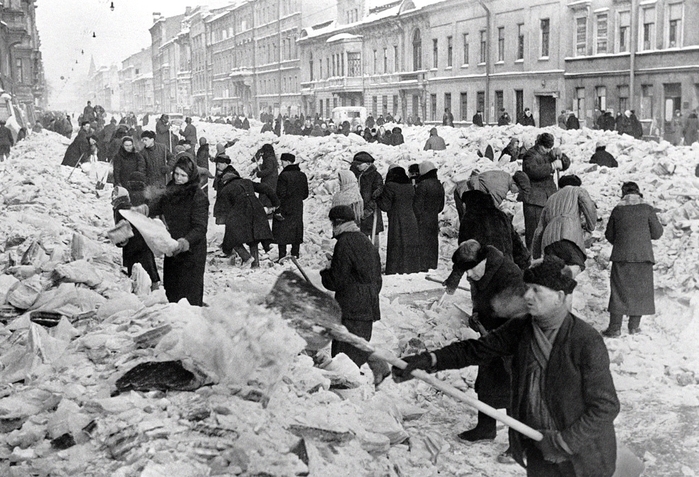 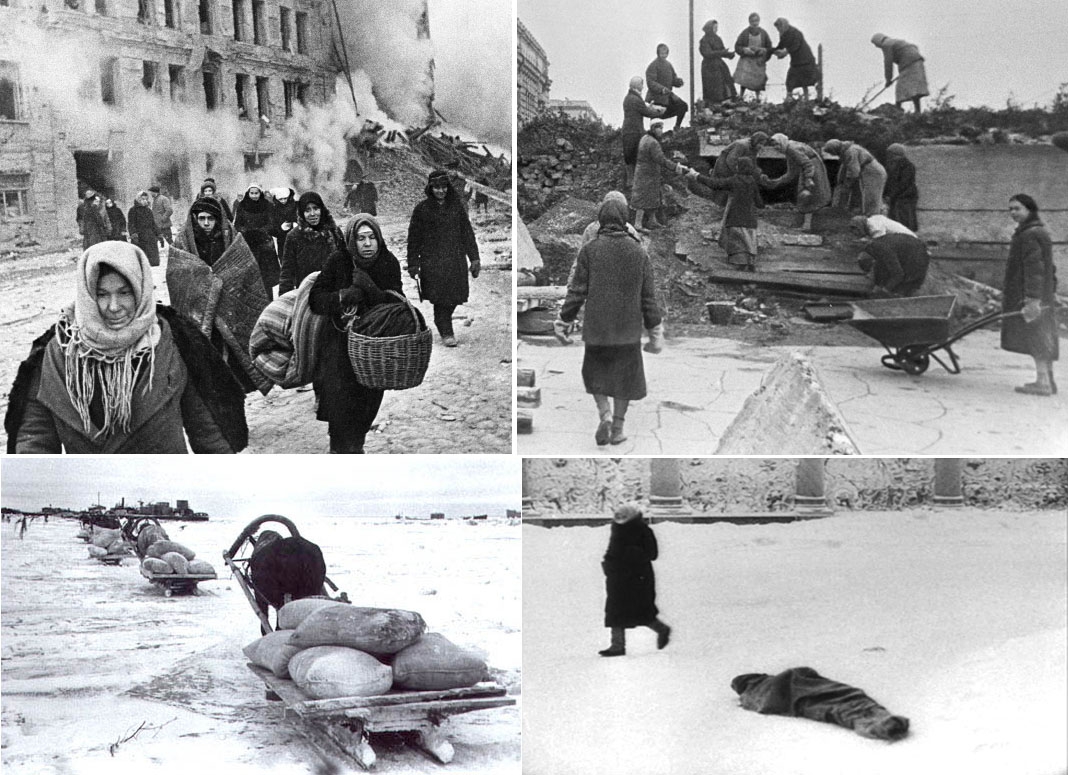 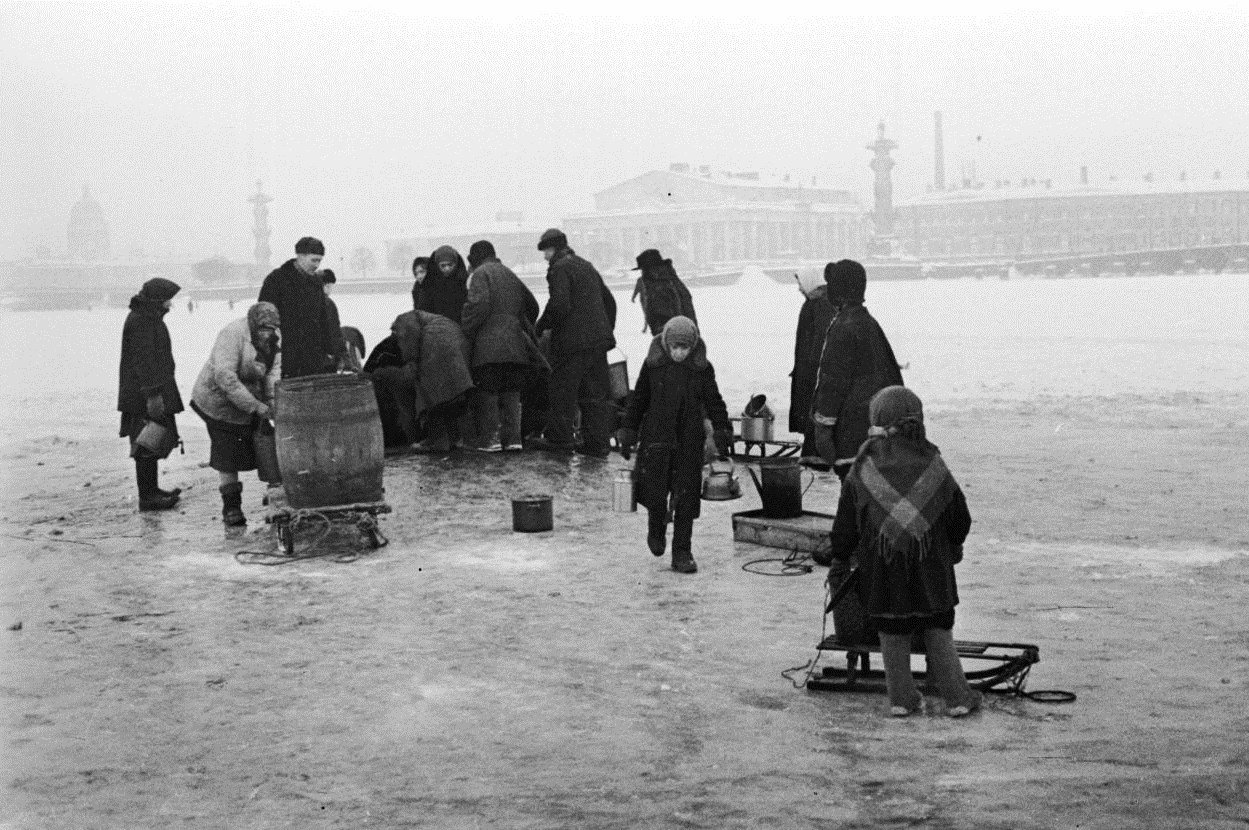 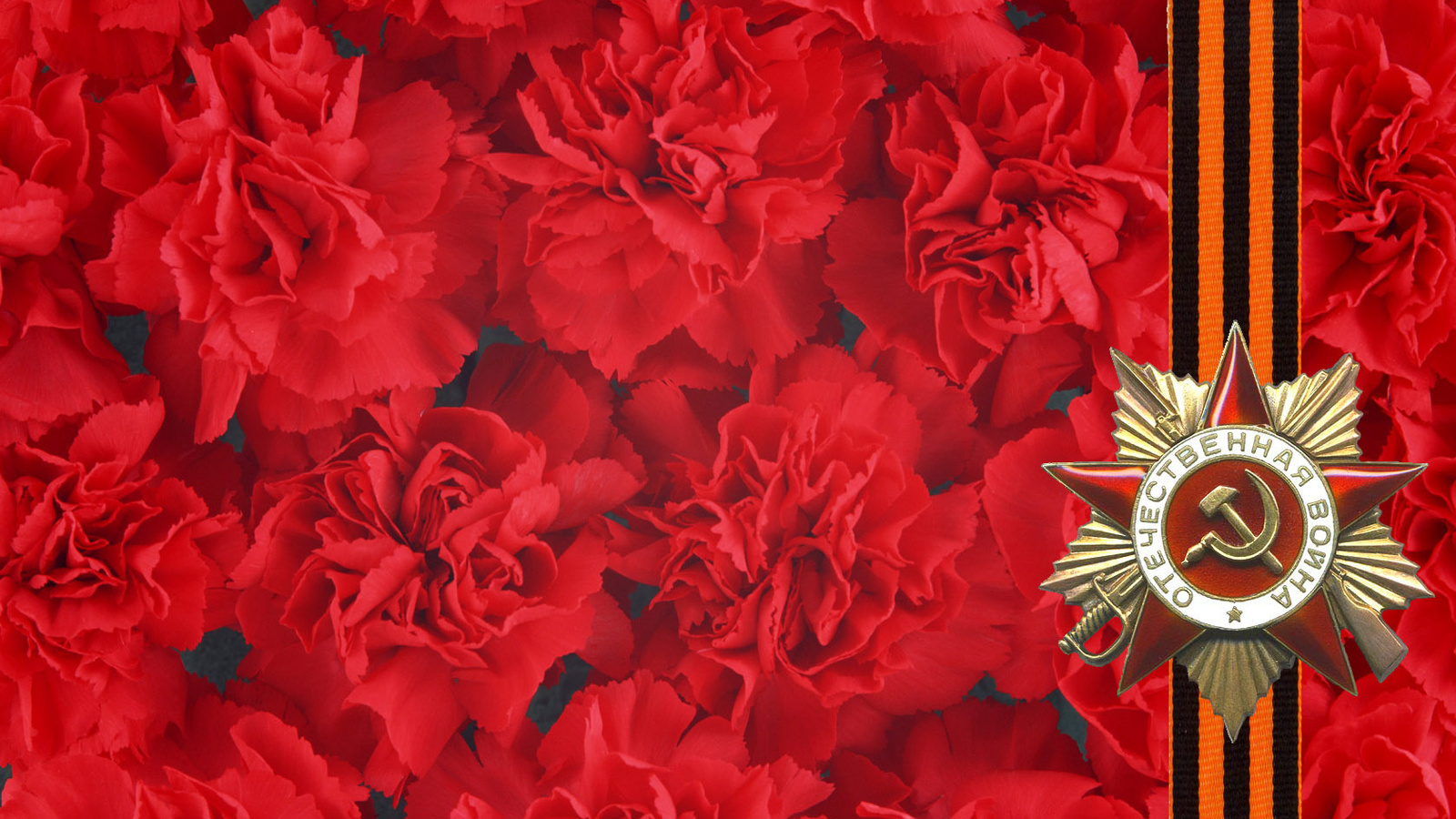 Сталинградская битва 
17 июля 1942 г. началась одна из величайших битв Великой Отечественной и второй мировой войны — Сталинградская битва, которая продолжалась 200 дней и ночей. Для Германии битва под Сталинградом была тягчайшим поражением в её истории, для России — её величайшей победой. Сталинградская битва положила начало коренному перелому в ходе Великой Отечественной войны.
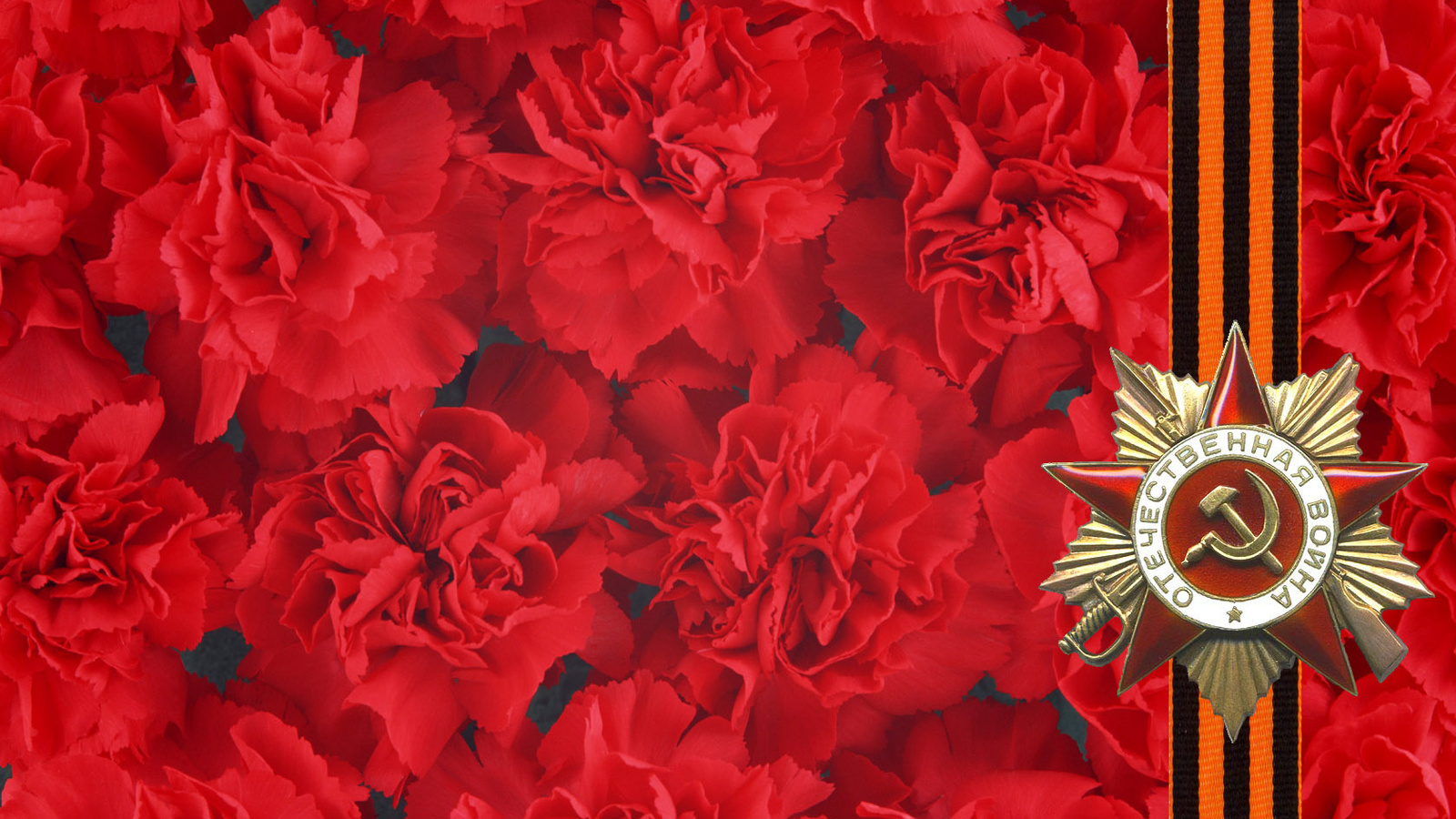 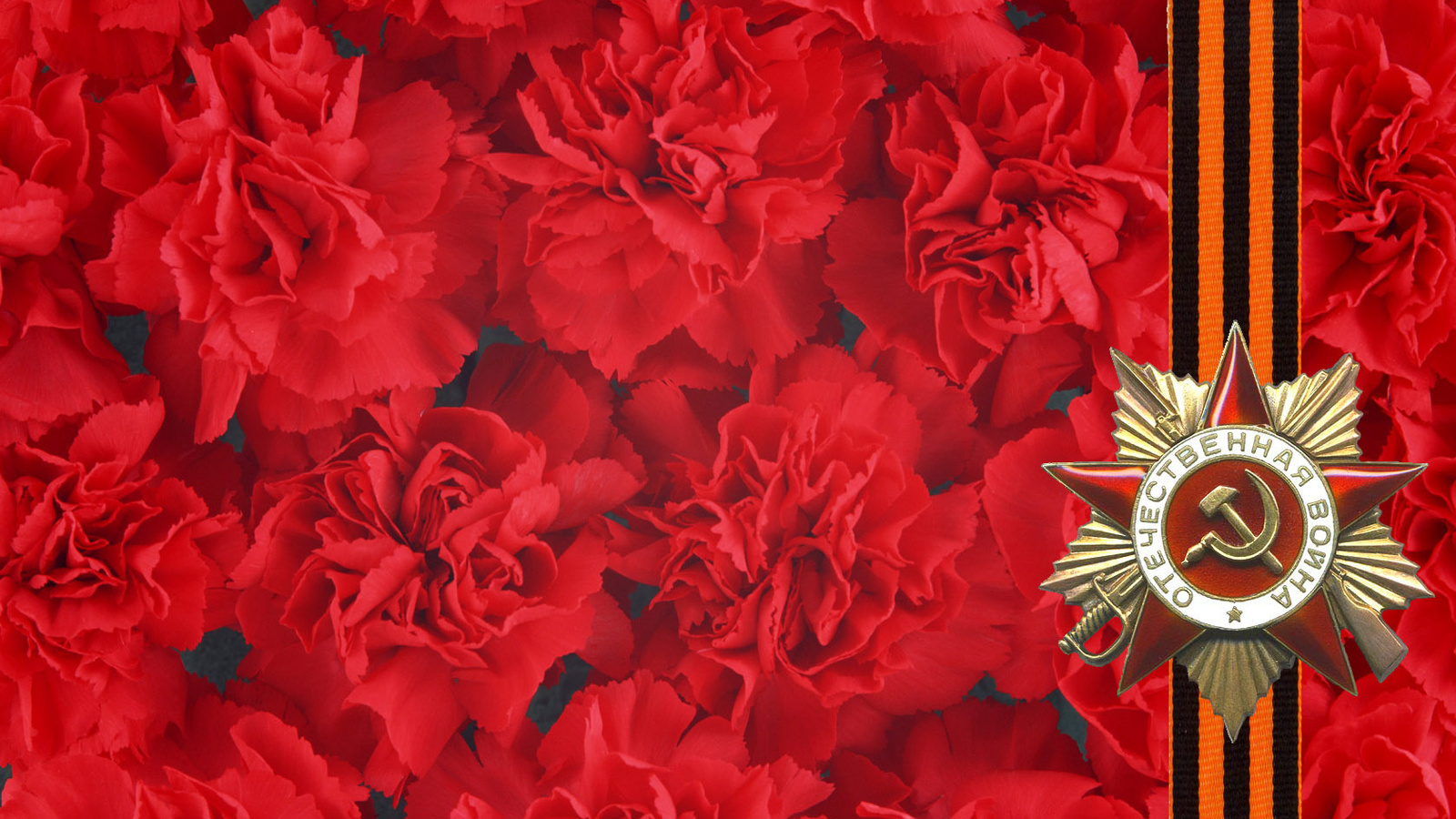 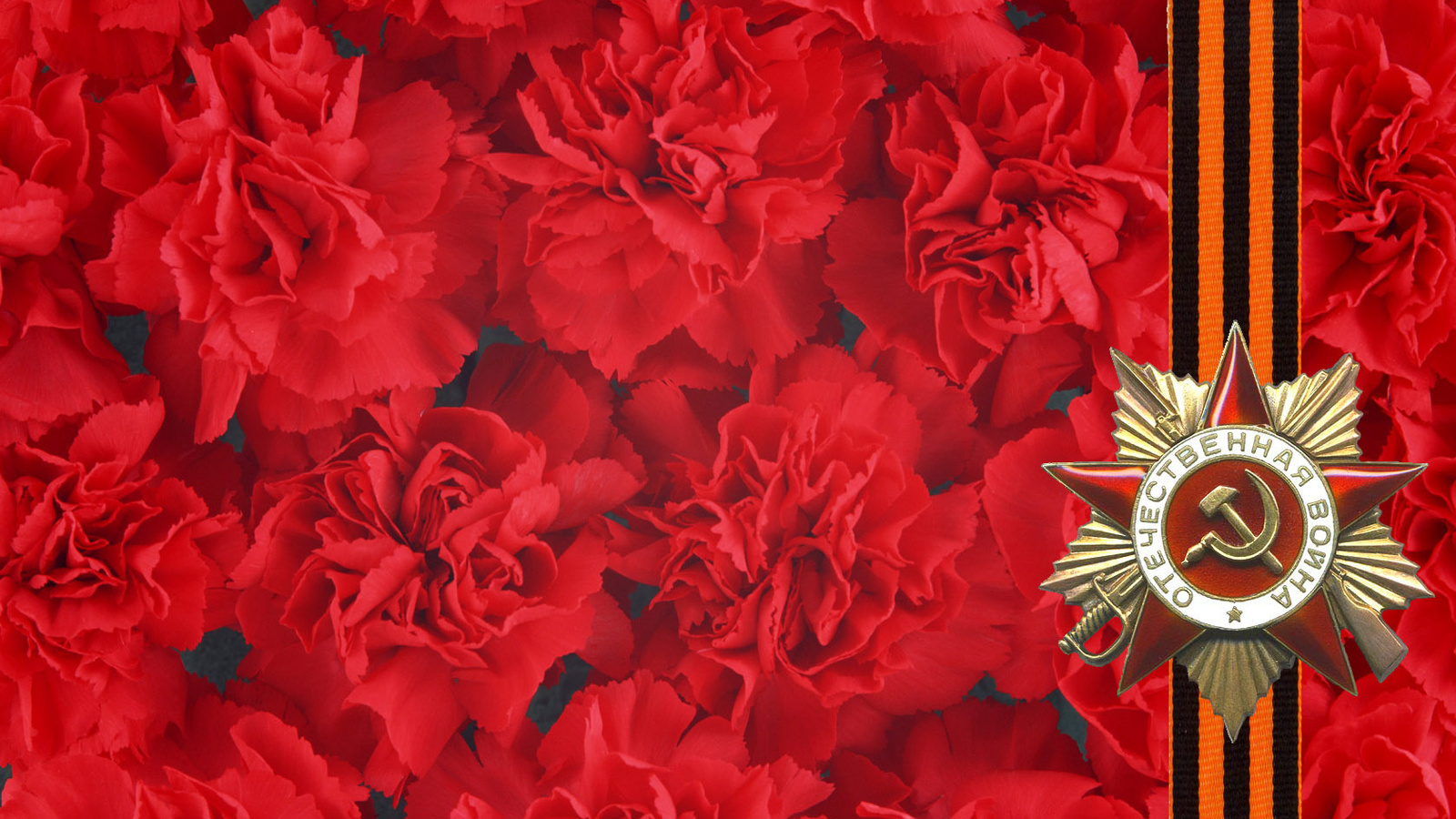 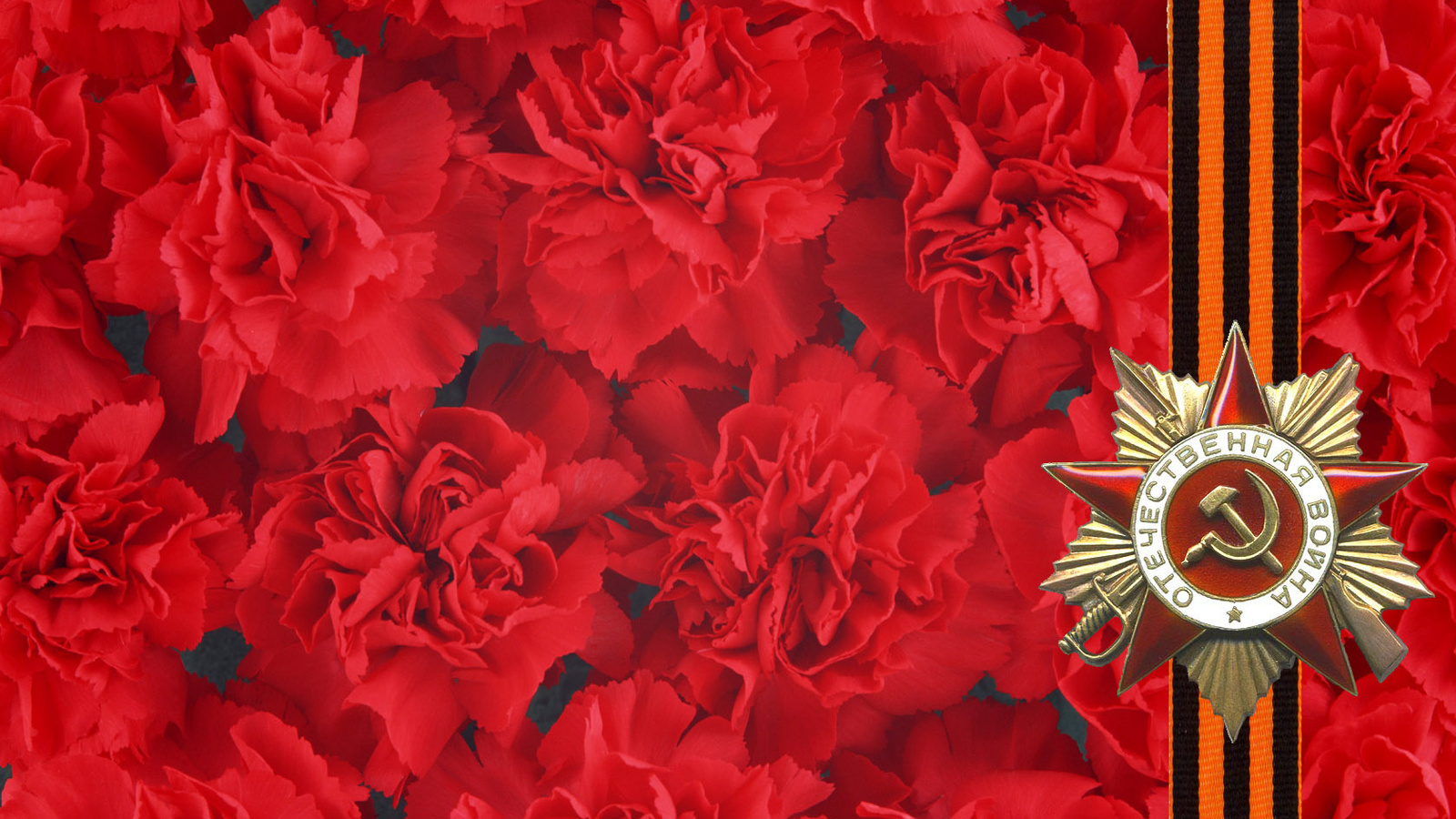 Курская дуга - Курская битва занимает в Великой Отечественной войне особое место. Она продолжалась 50 дней и ночей, с 5 июля по 23 августа 1943 г. закончившаяся разгромом двух основных немецких группировок(орловской и белгородской). По своему ожесточению и упорству борьбы эта битва не имеет себе равных.
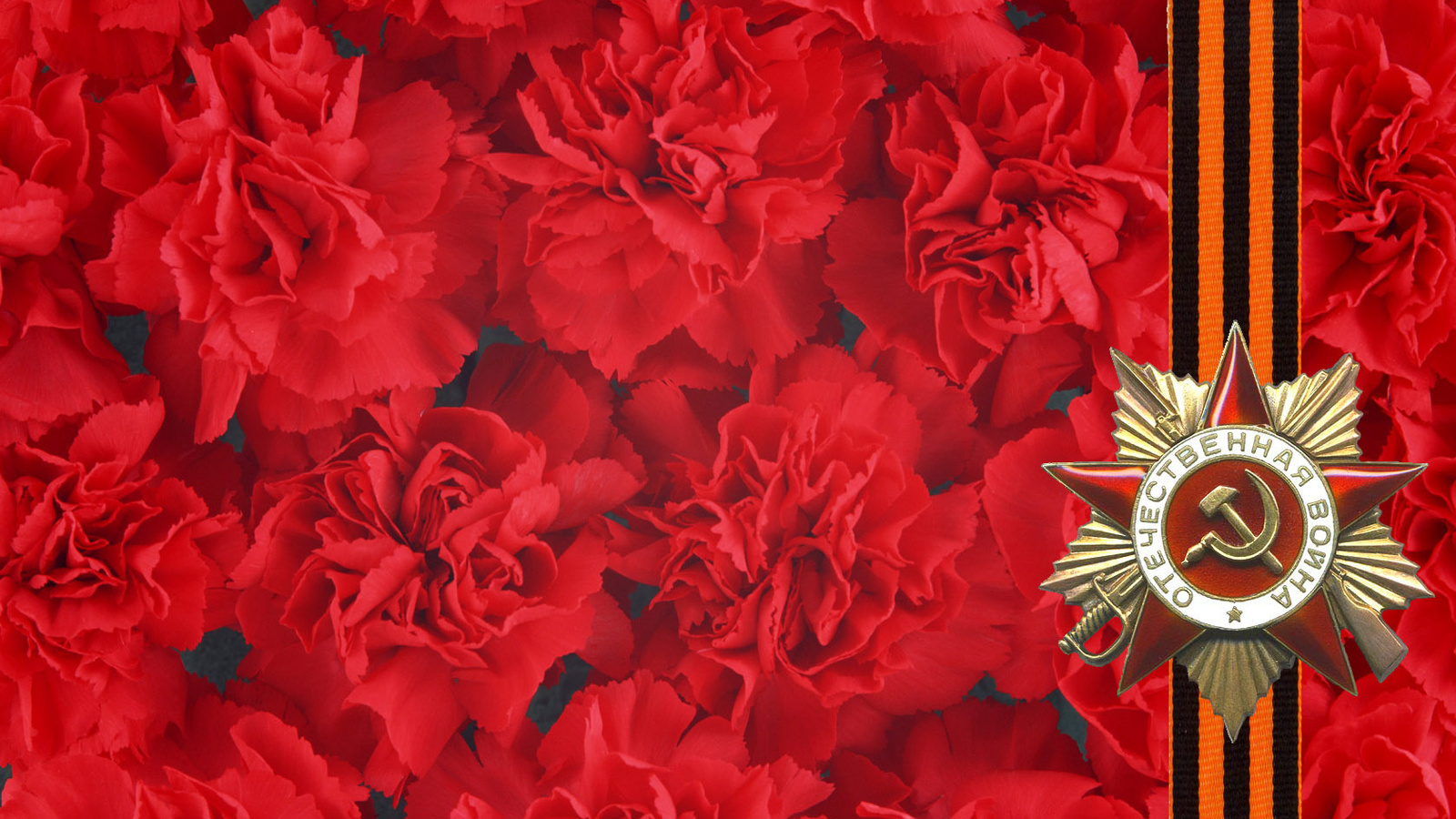 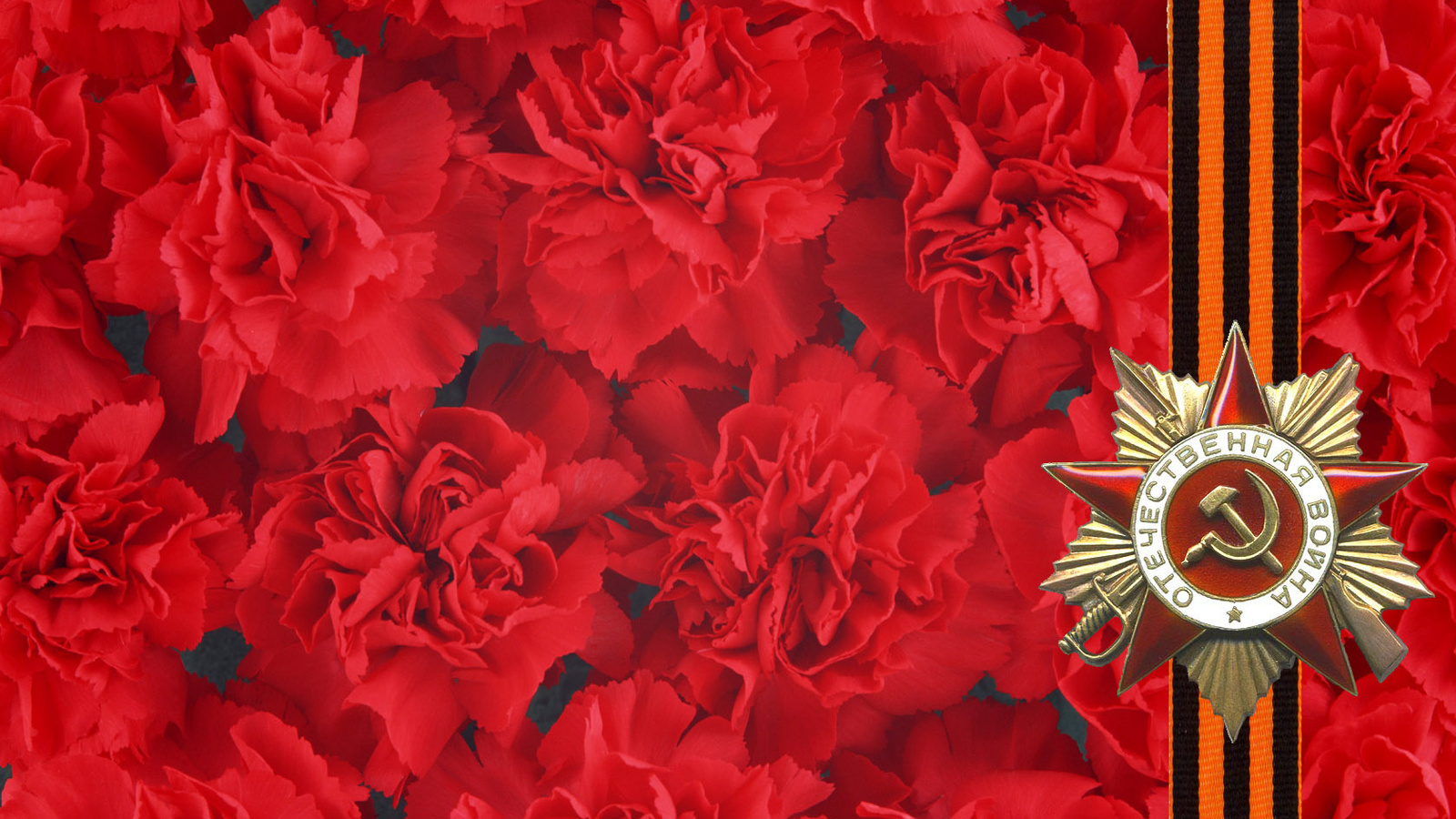 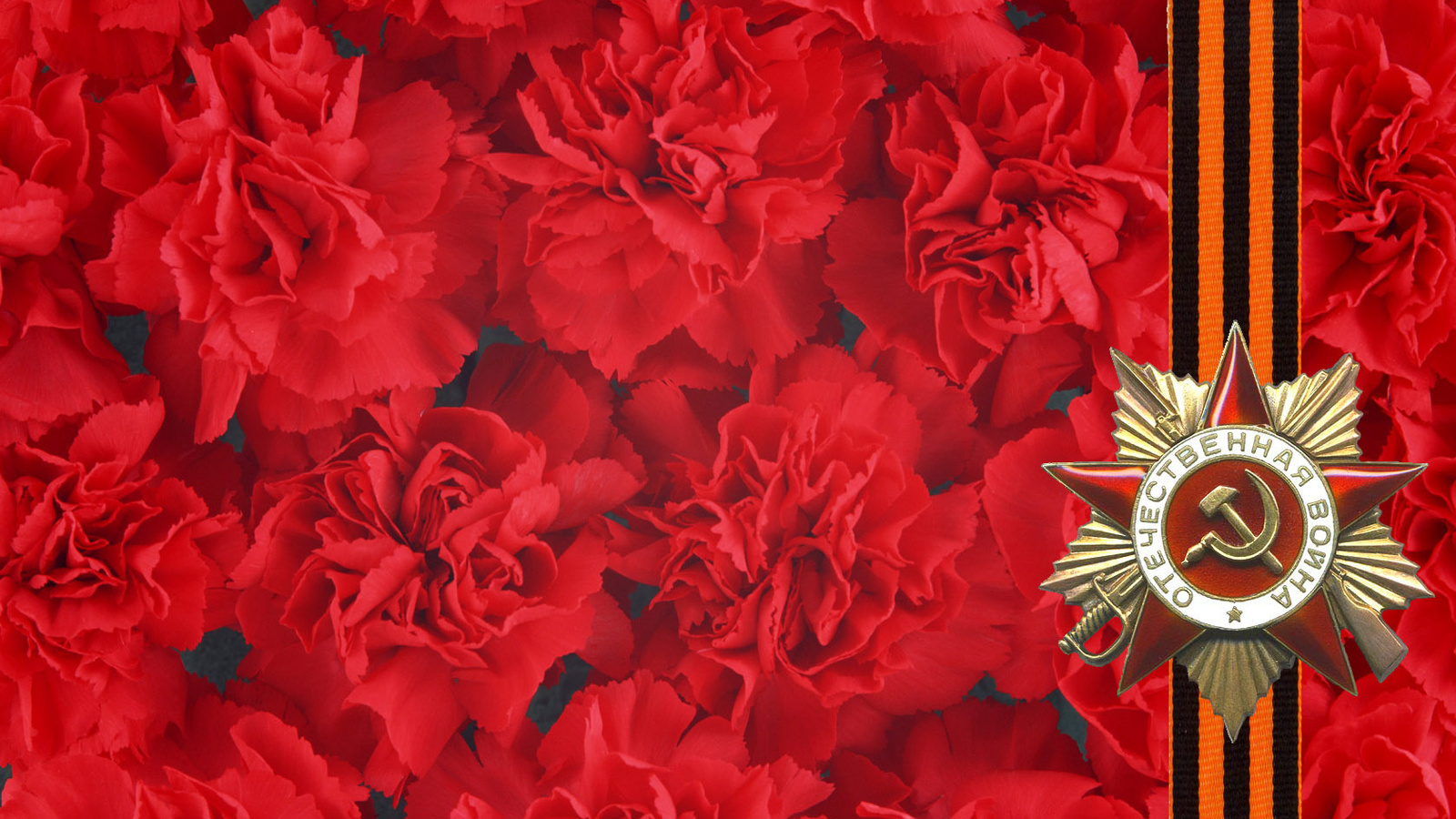 Деятельность партизан в годы Великой Отечественной войны получила высокую оценку. Среди руководителей партизанского движения на Украине, помимо С. А. Ковпака и С. В. Руднева, выделялись А.Ф. Федоров и П.П.Вершигора. Широкий размах борьба с гитлеровцами получила и на территории Белоруссии, где ею руководили В.3.Корж, T.П. Бумажков, Ф.И. Павловский и др. Более 127 тыс. партизан были награждены медалью "Партизану Отечественной войны" 1-й и 2-й степени; свыше 184 тыс. удостоены других медалей и орденов, а 249 человек стали Героями Советского Союза, причем С.А. Ковпак и А.Ф.Федоров - дважды.
Всего в годы войны в тылу врага насчитывалось более 6 тыс. партизанских отрядов, в которых сражалось свыше 1 млн человек. В ходе проведенных операций партизаны уничтожили, захватили в плен и ранили 1 млн фашистов, вывели из строя 4 тыс. танков и бронемашин, 65 тыс. автомашин, 1100 самолетов, разрушили и повредили 1600 железнодорожных мостов, пустили под откос 20 тыс. эшелонов (знаменитая «Рельсовая война»).
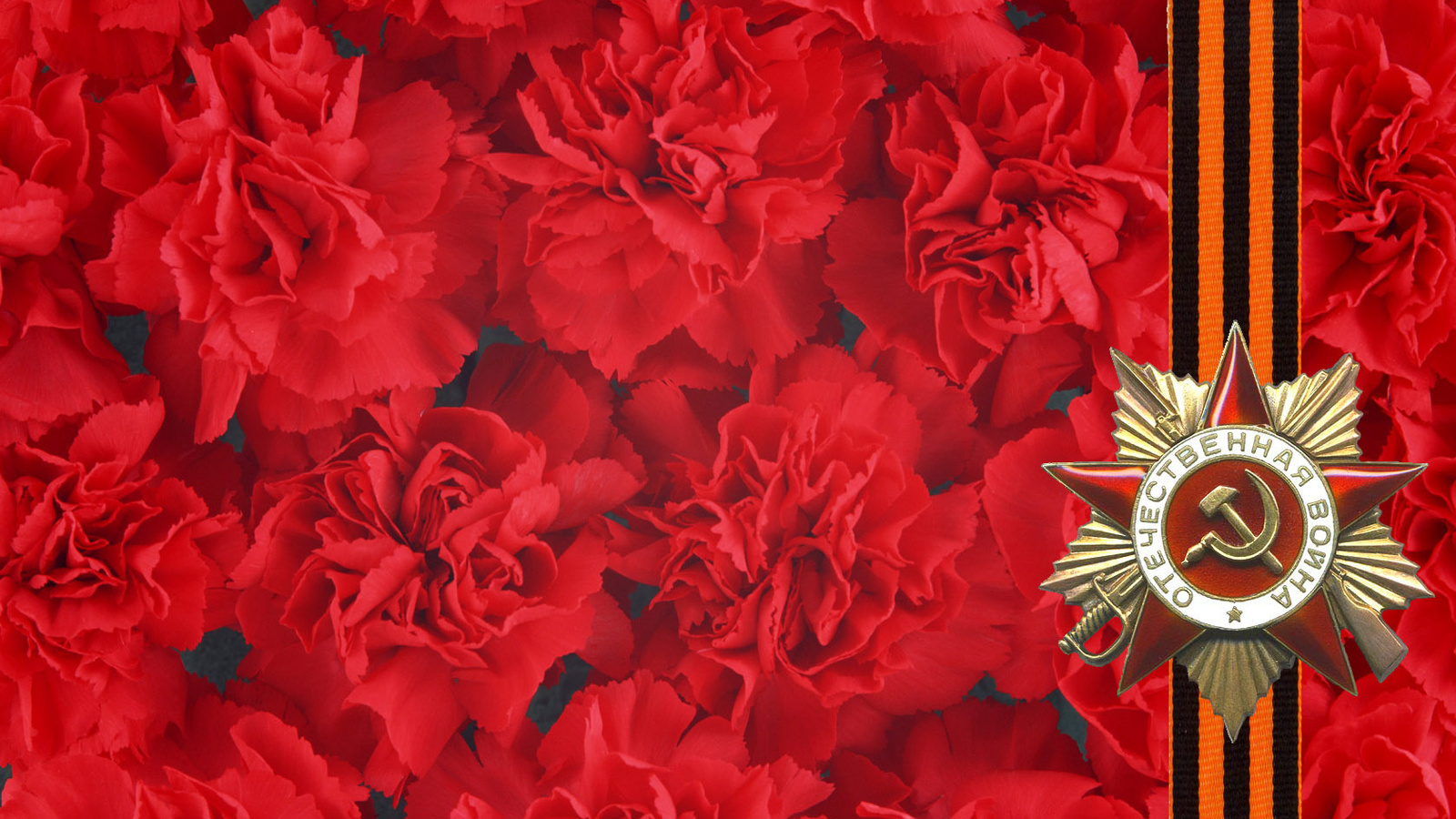 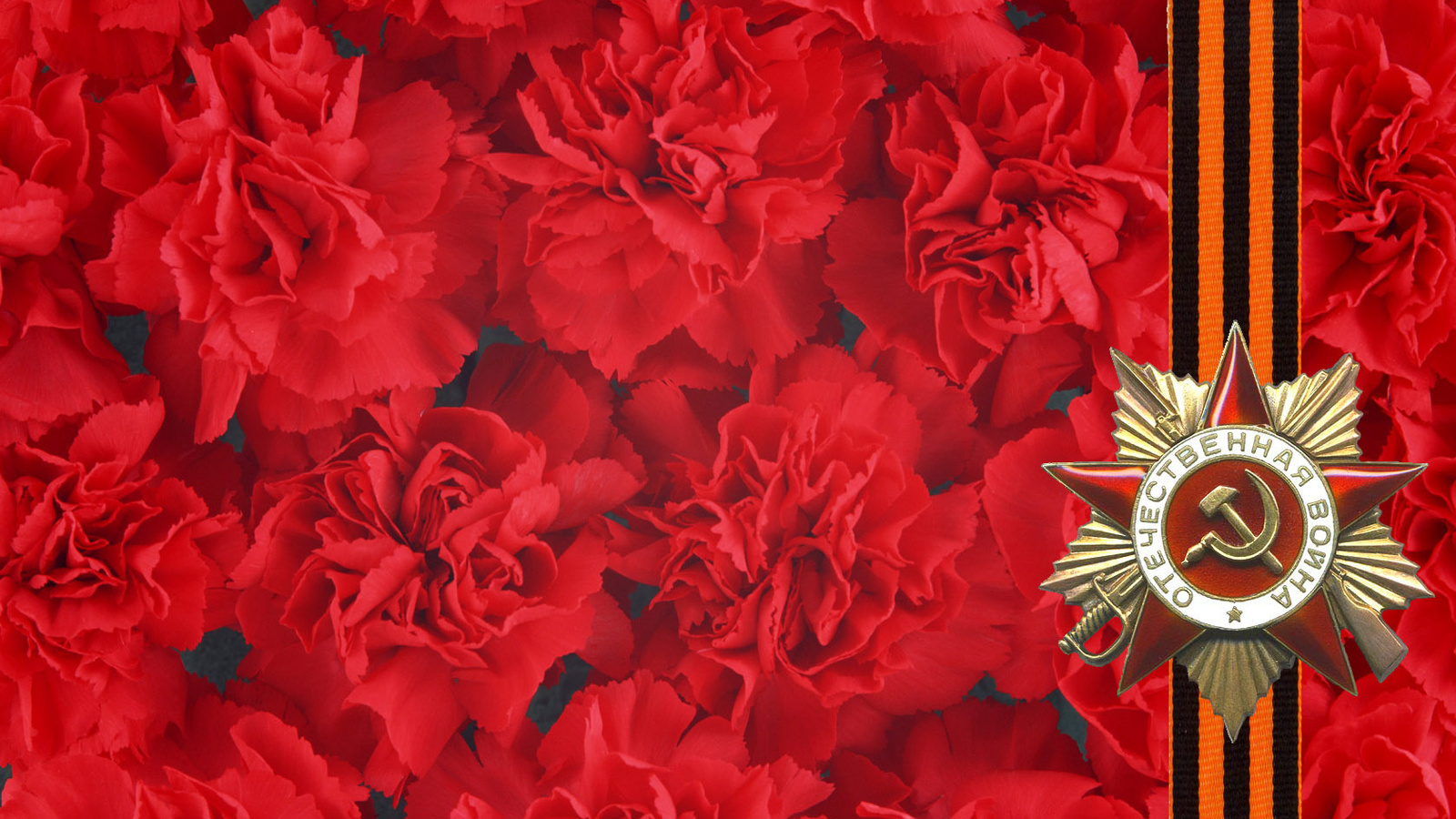 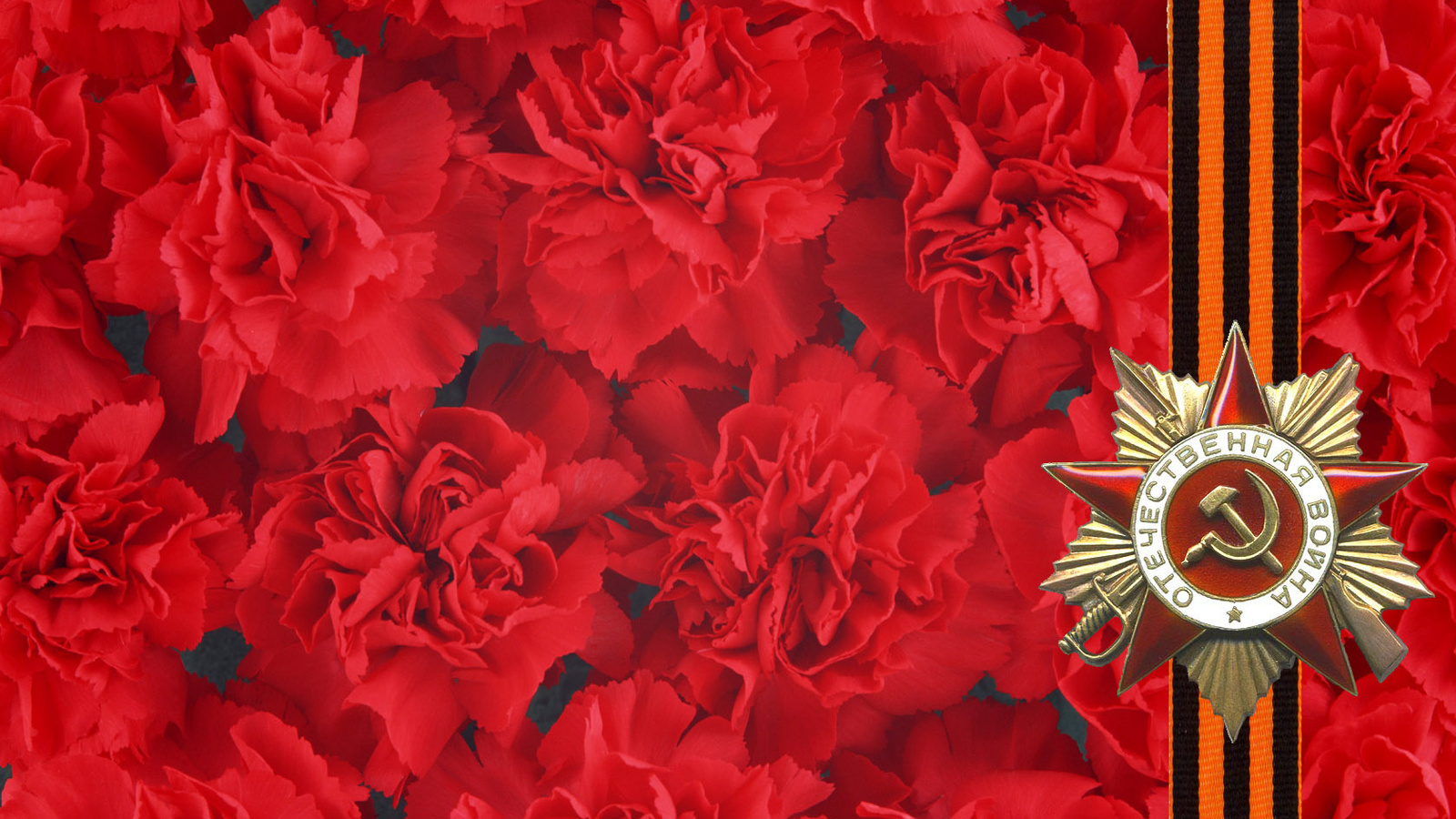 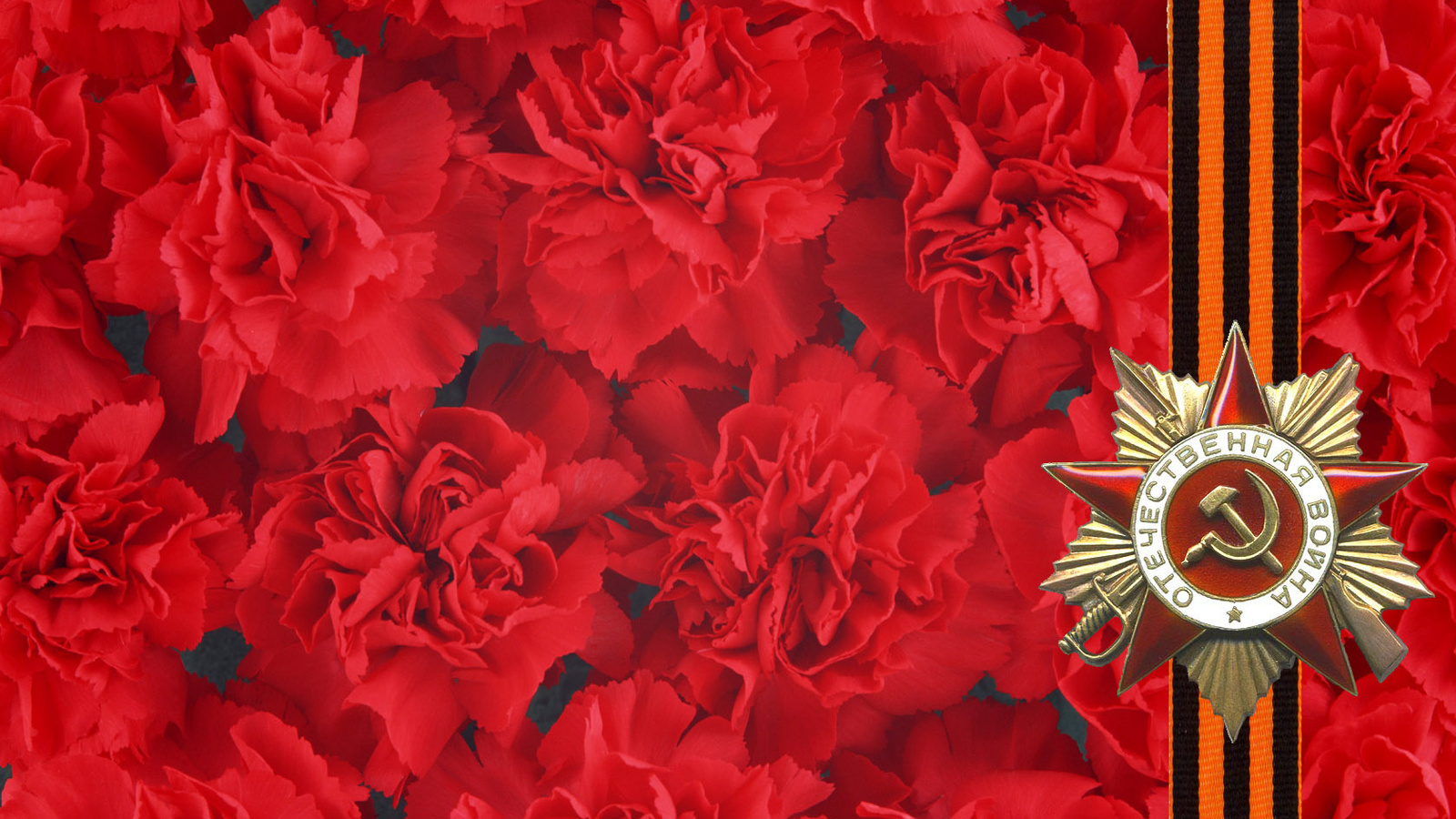 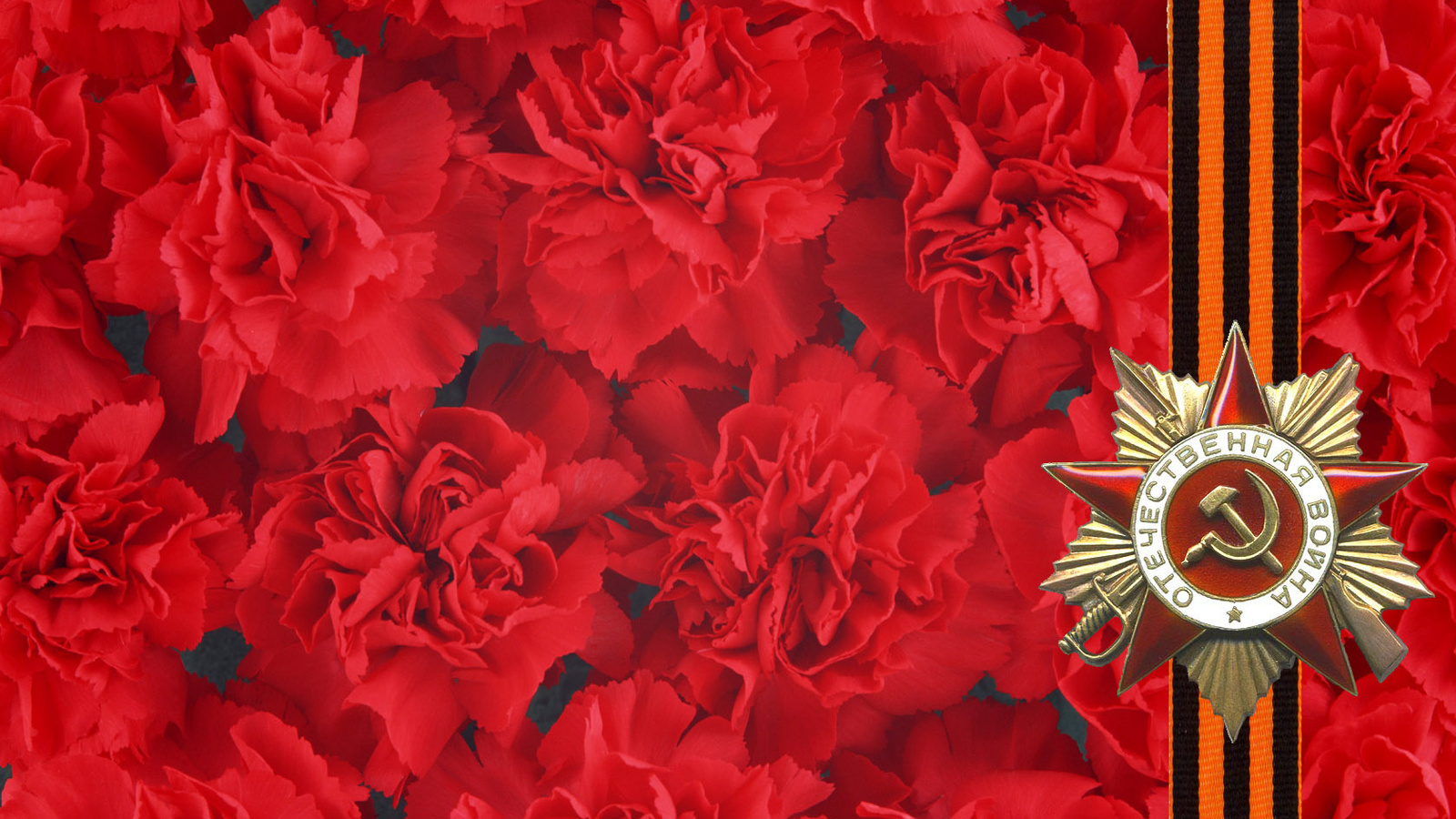 Белорусская наступательная операция Крупнейшей операцией 1944 года была Белорусская наступательная операция «Багратион», проводившаяся с 23 июня по 29 августа. Ее осуществляли войска четырех советских фронтов в составе 168 дивизий и 20 бригад численностью 2,3 миллиона человек. В результате операции было разгромлено 80 дивизий противника, причем 17 дивизий и 3 бригады были полностью уничтожены, а 50 потеряли более половины своего состава.
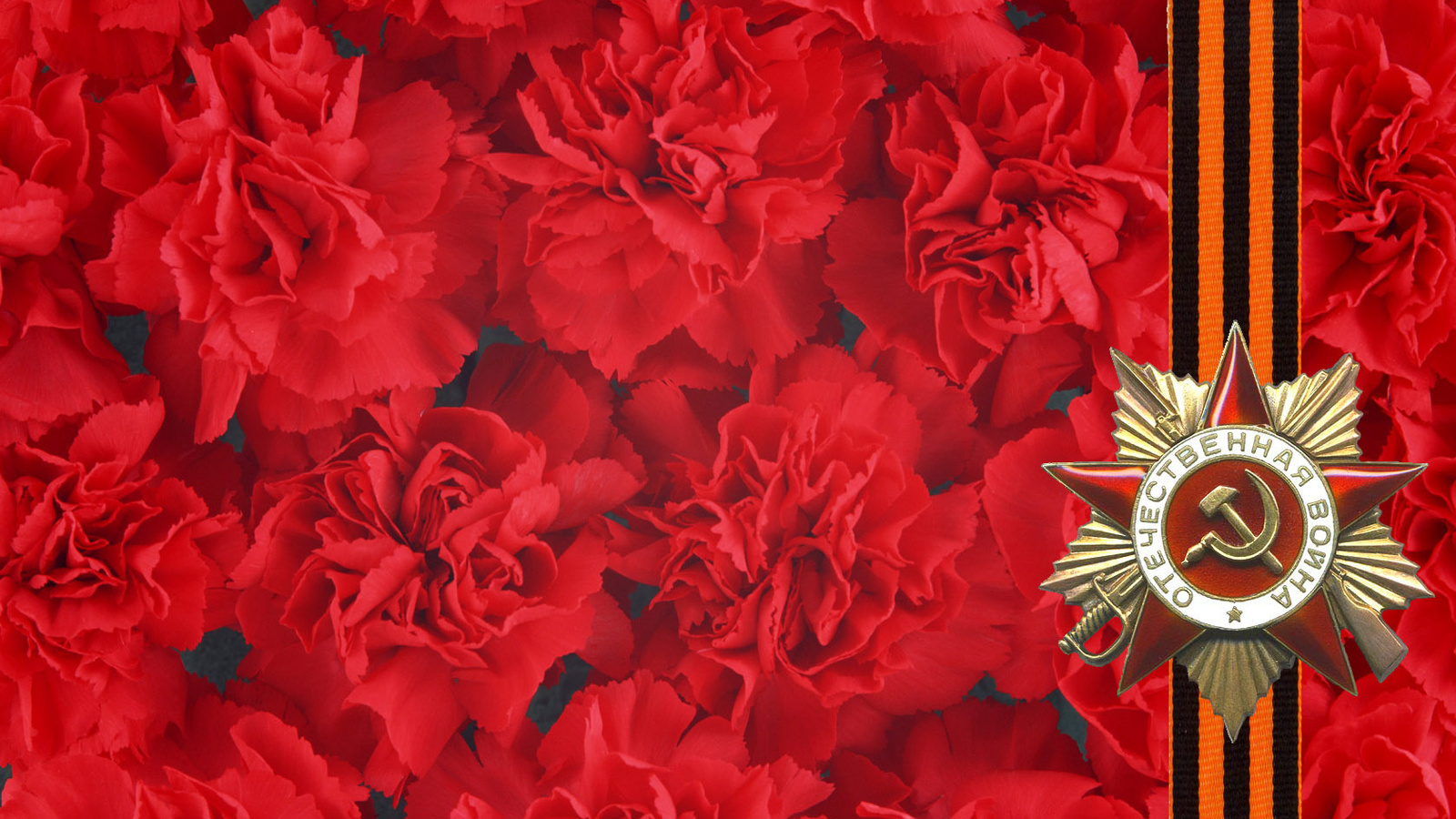 Советские войска освобождали все европейские страны и дошли до Берлина - столица фашистской Германии была взята в апреле 1945 года. 
30 апреля 1945 года советские воины водрузили Красное Знамя (Знамя Победы) над рейхстагом в Берлине. Знамя было водружено разведчиками 150-й стрелковой дивизии М.А.Егоровым и М.В.Кантария.
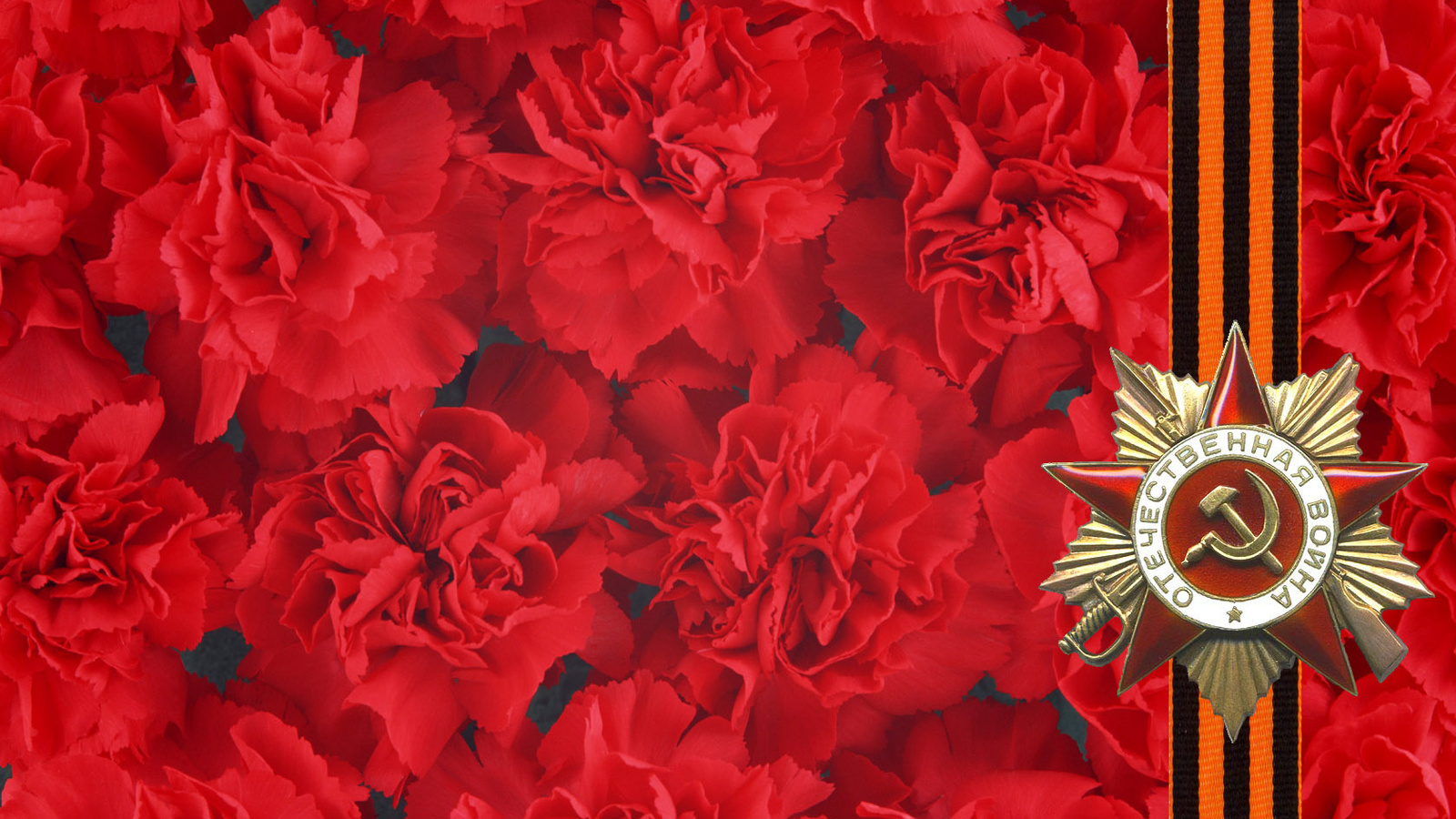 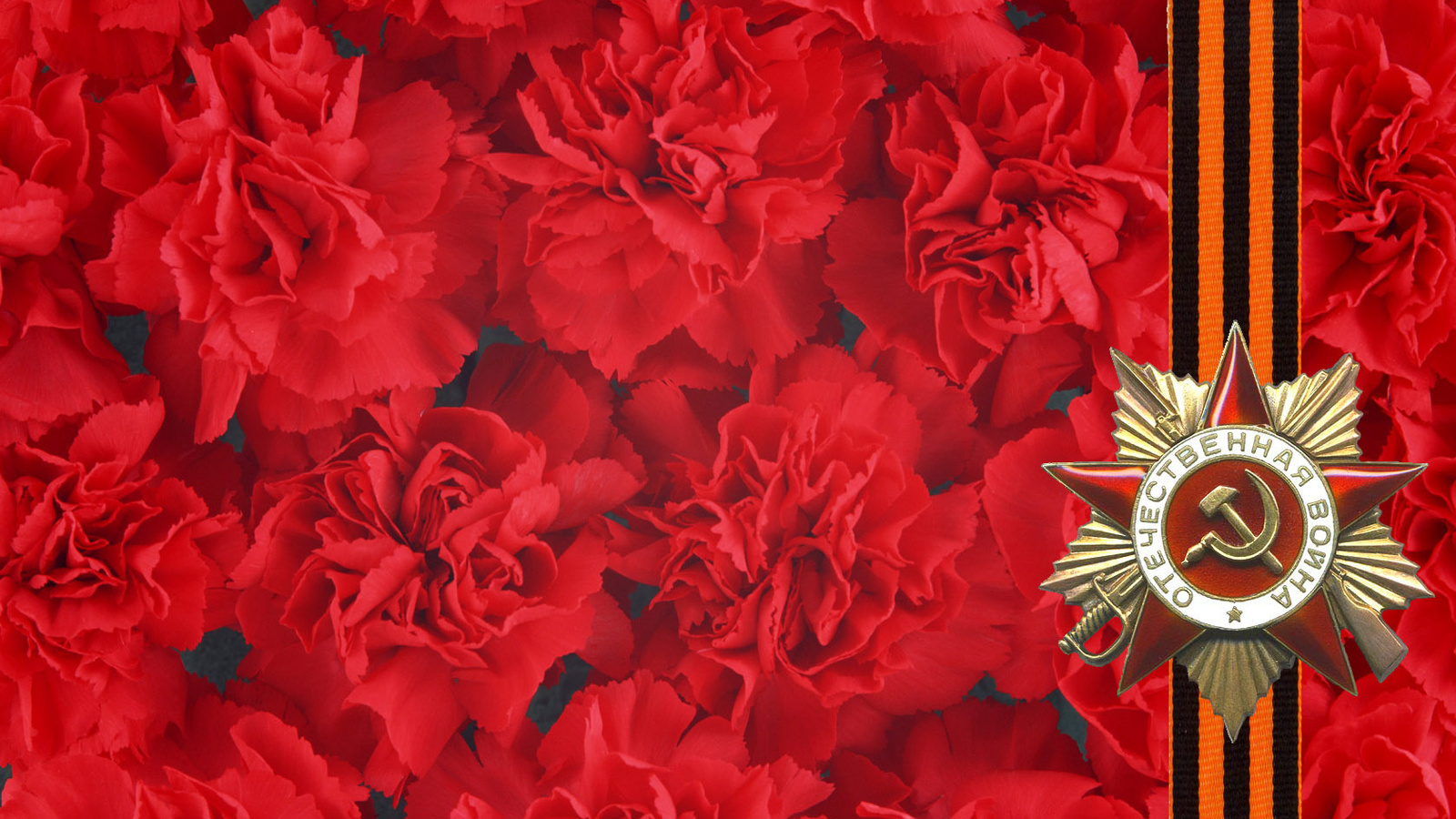 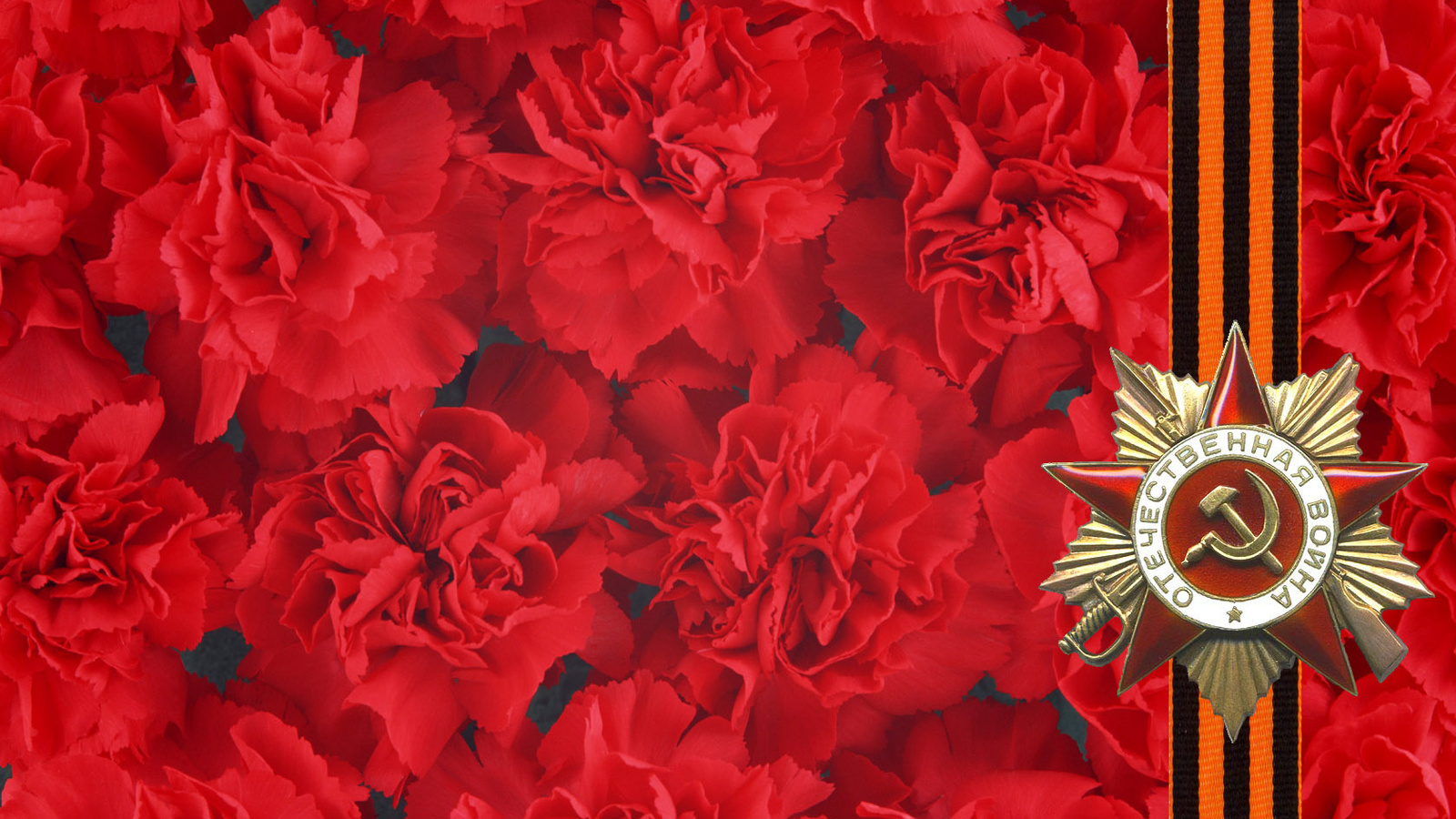 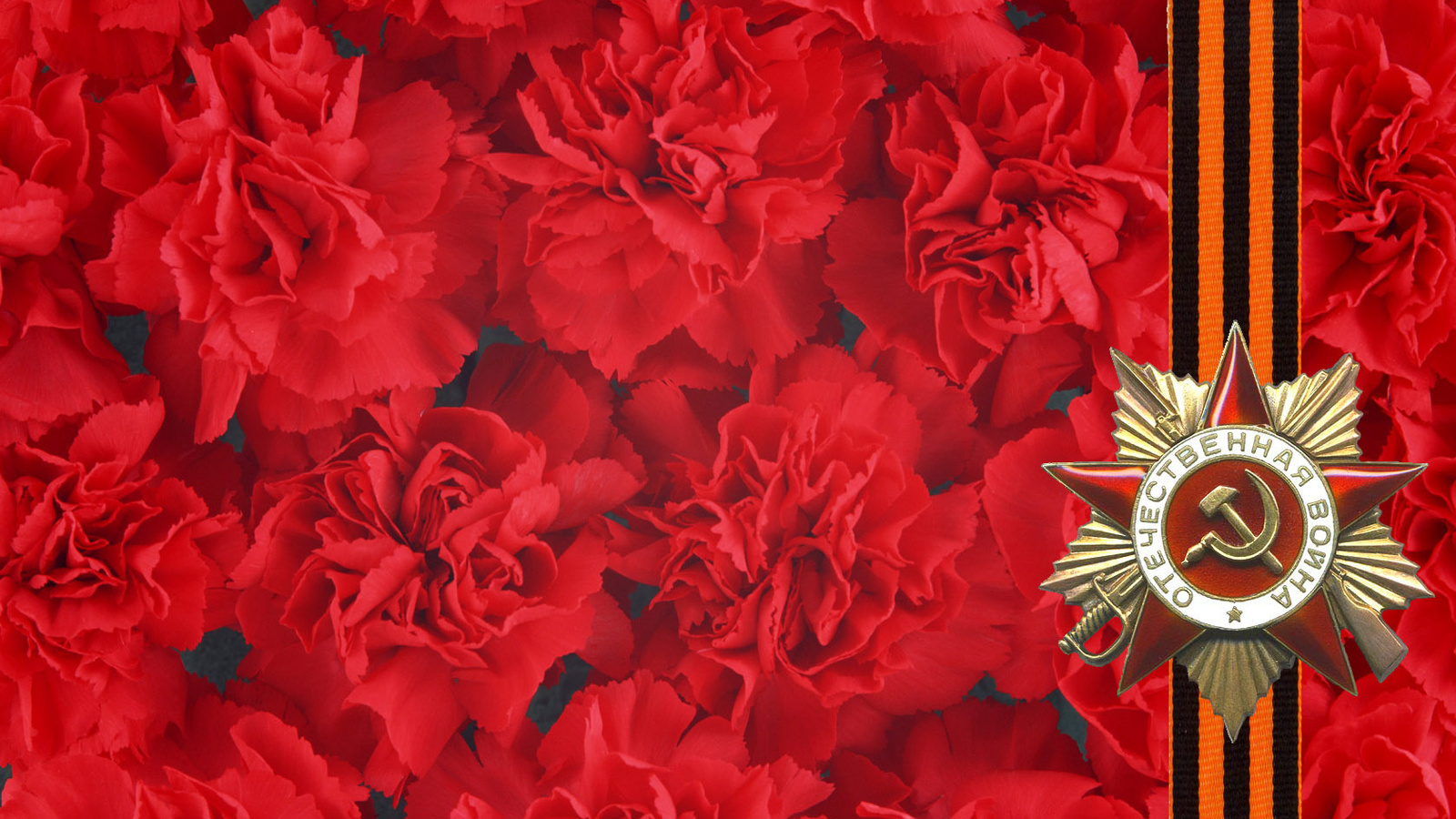 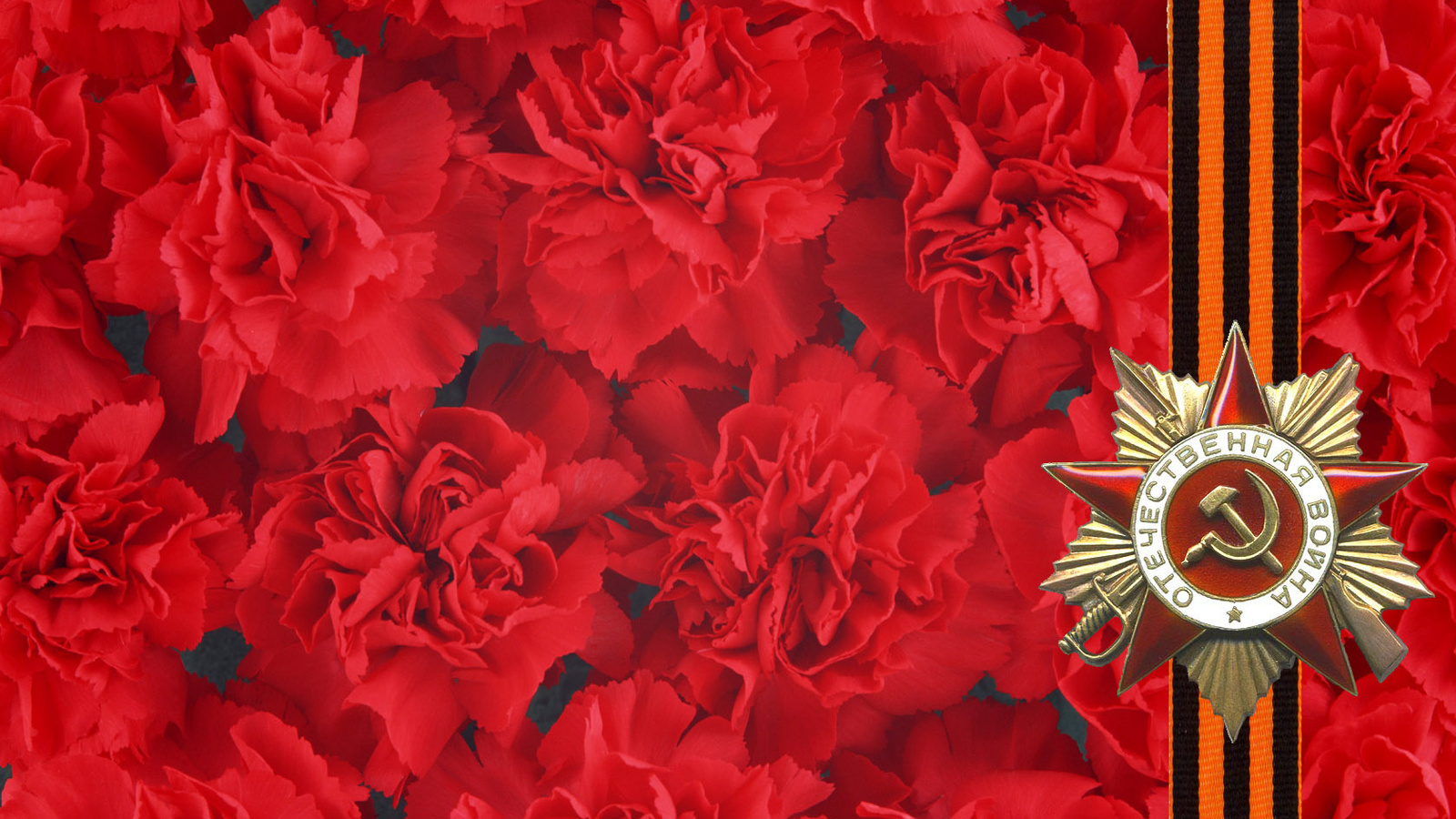 Нигде в мире нет, чтобы город носил почетное наименование «Город-Герой». В СССР их было двенадцать: Ленинград (ныне Санкт-Петербург), Одесса, Севастополь, Керчь, Брестская крепость, Москва, Киев, Минск, Новороссийск, Тула, Мурманск, Смоленск.
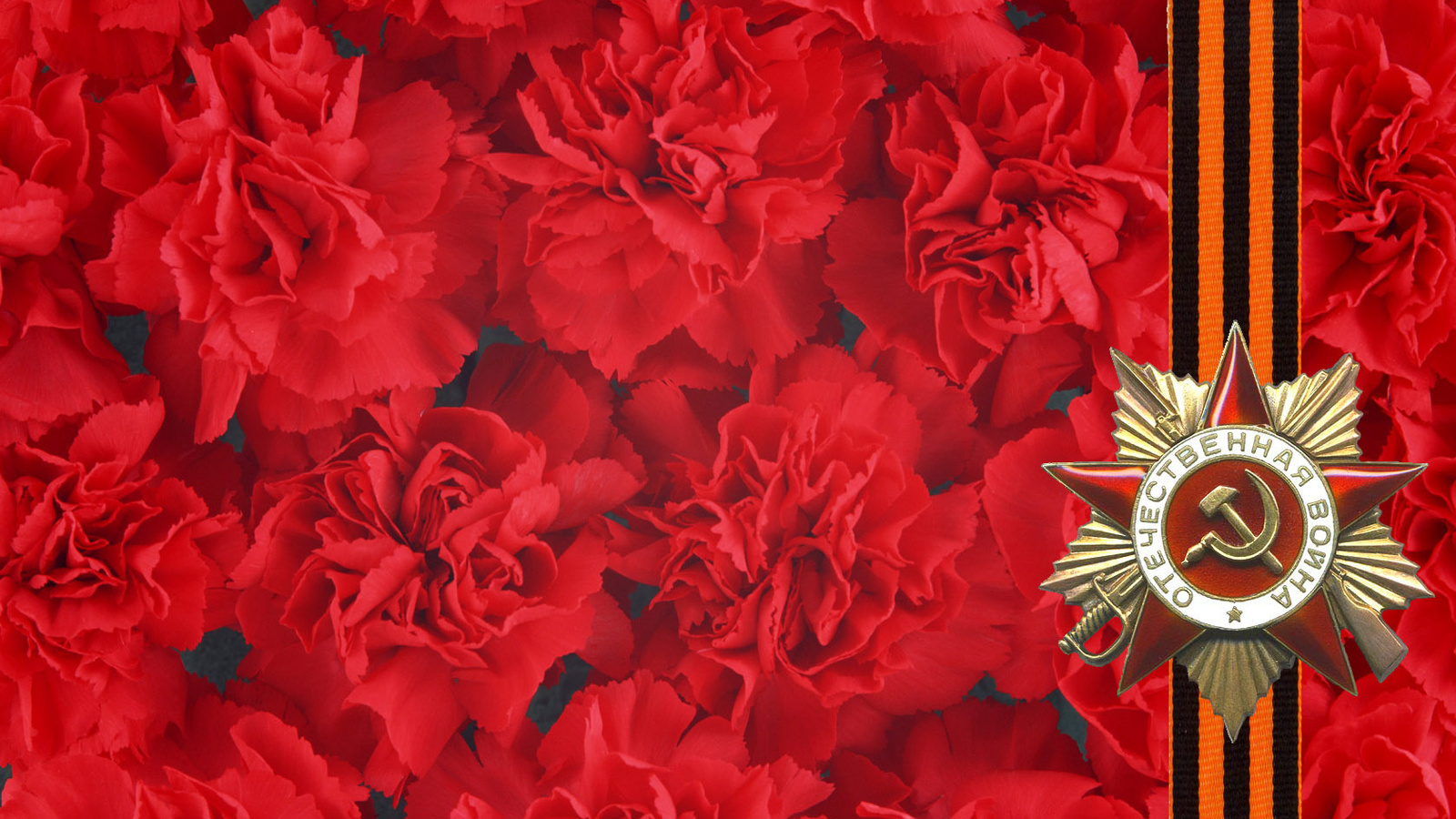 Подвигу народа жить в веках!